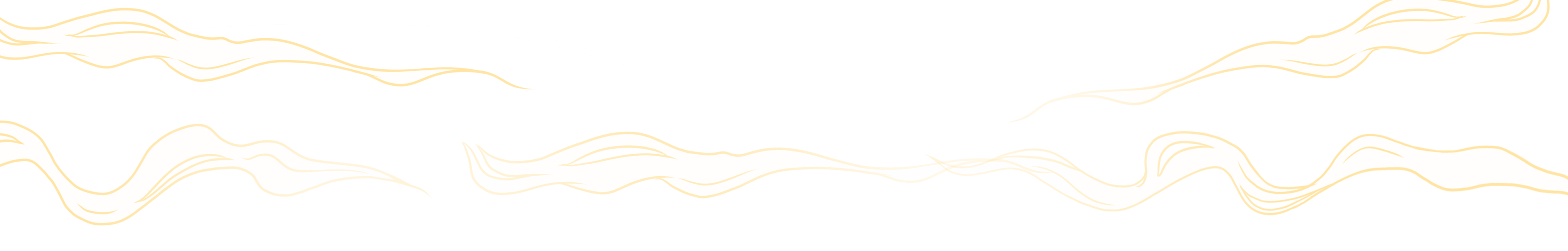 TIỂU HỌC LONG BIÊN
Lịch sử và Địa lí
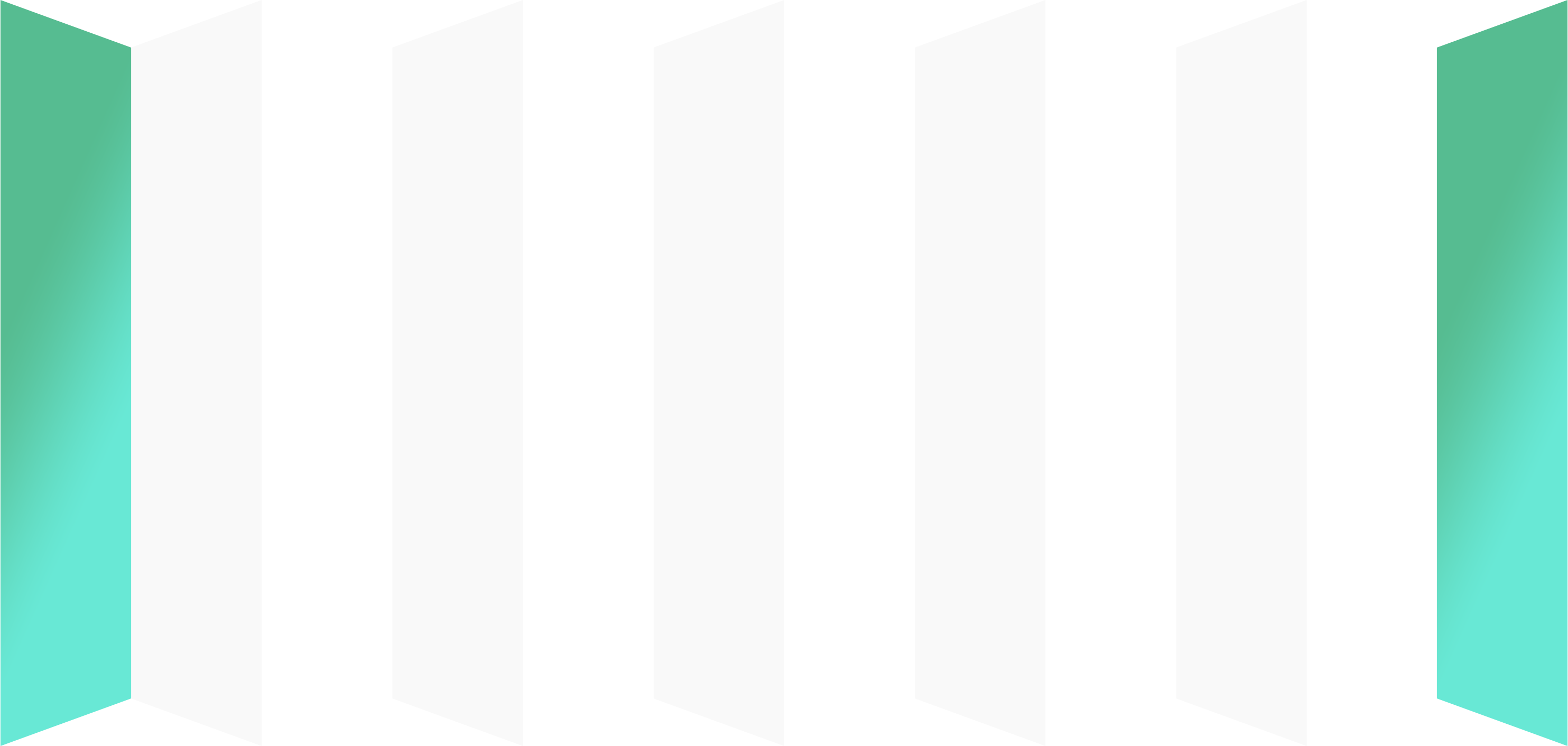 Bài 14: Cách mạng tháng Tám 
năm 1945 (Tiết 2)
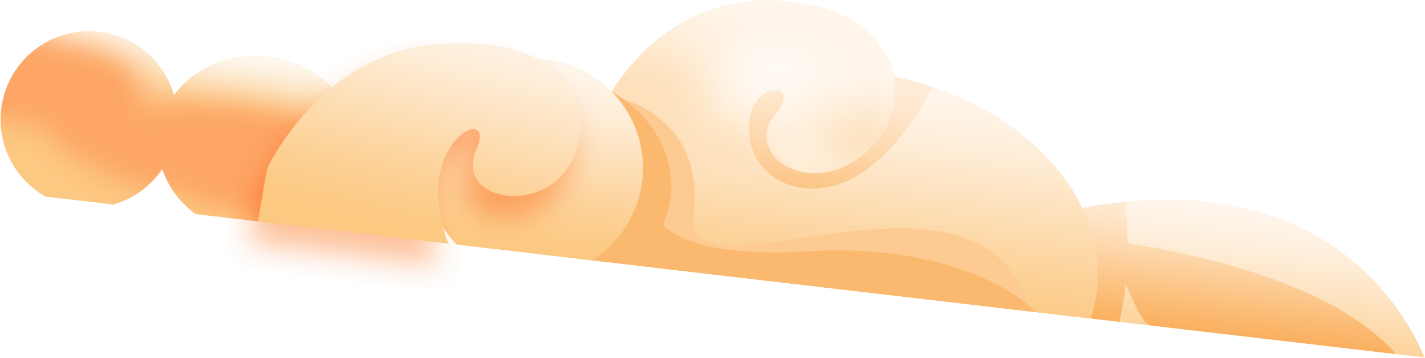 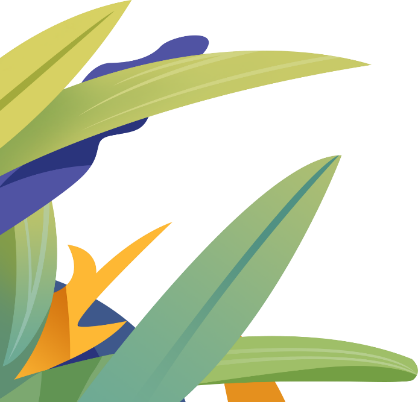 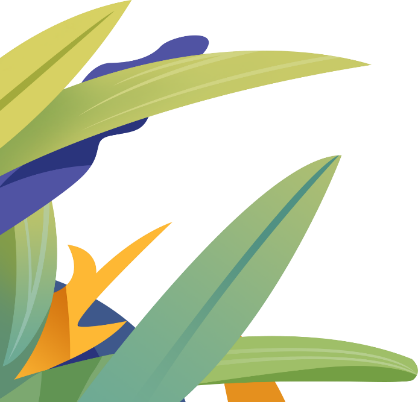 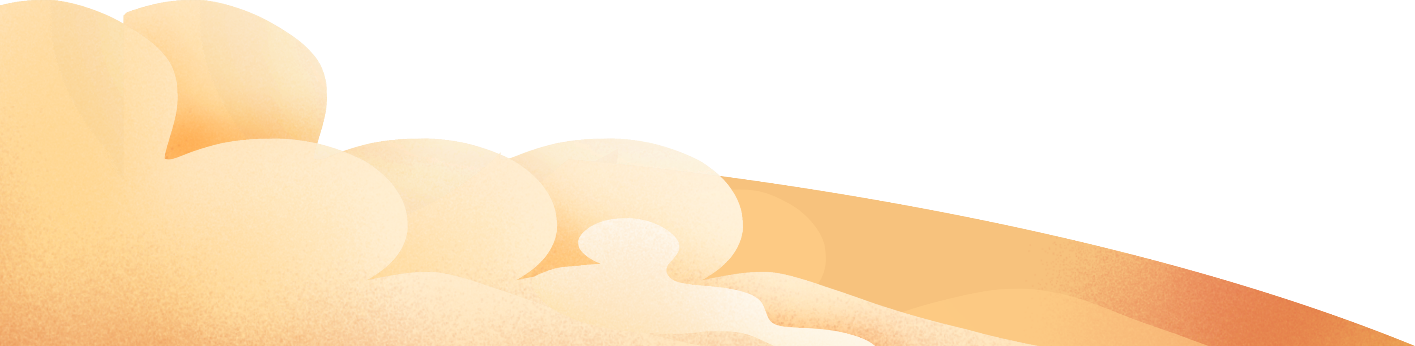 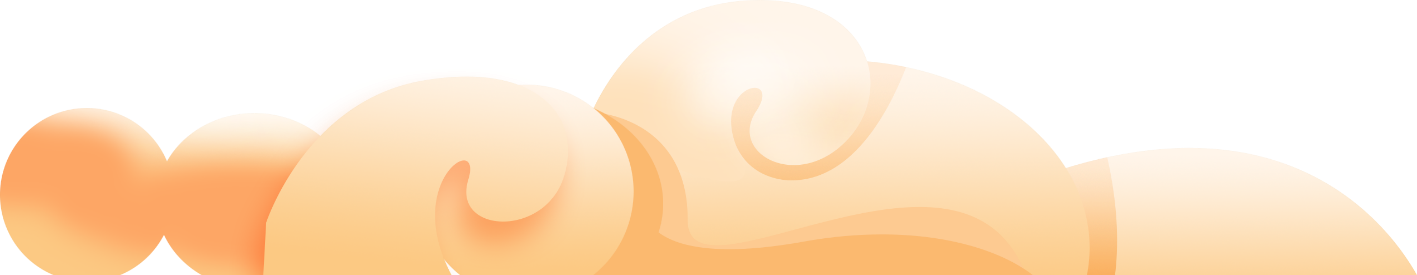 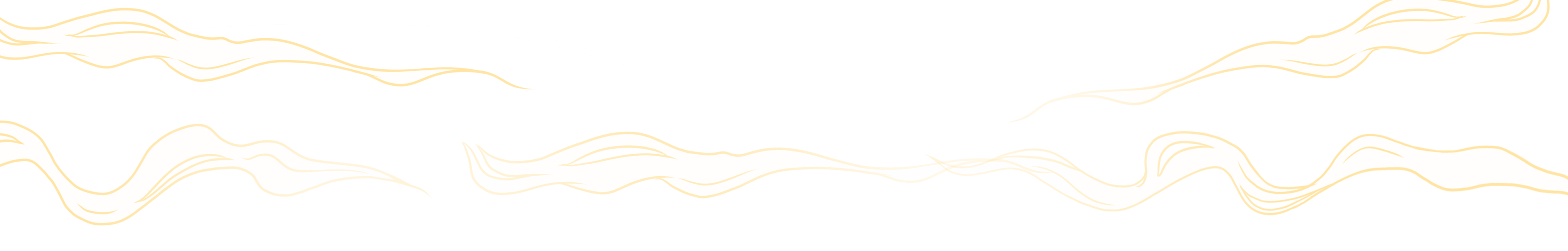 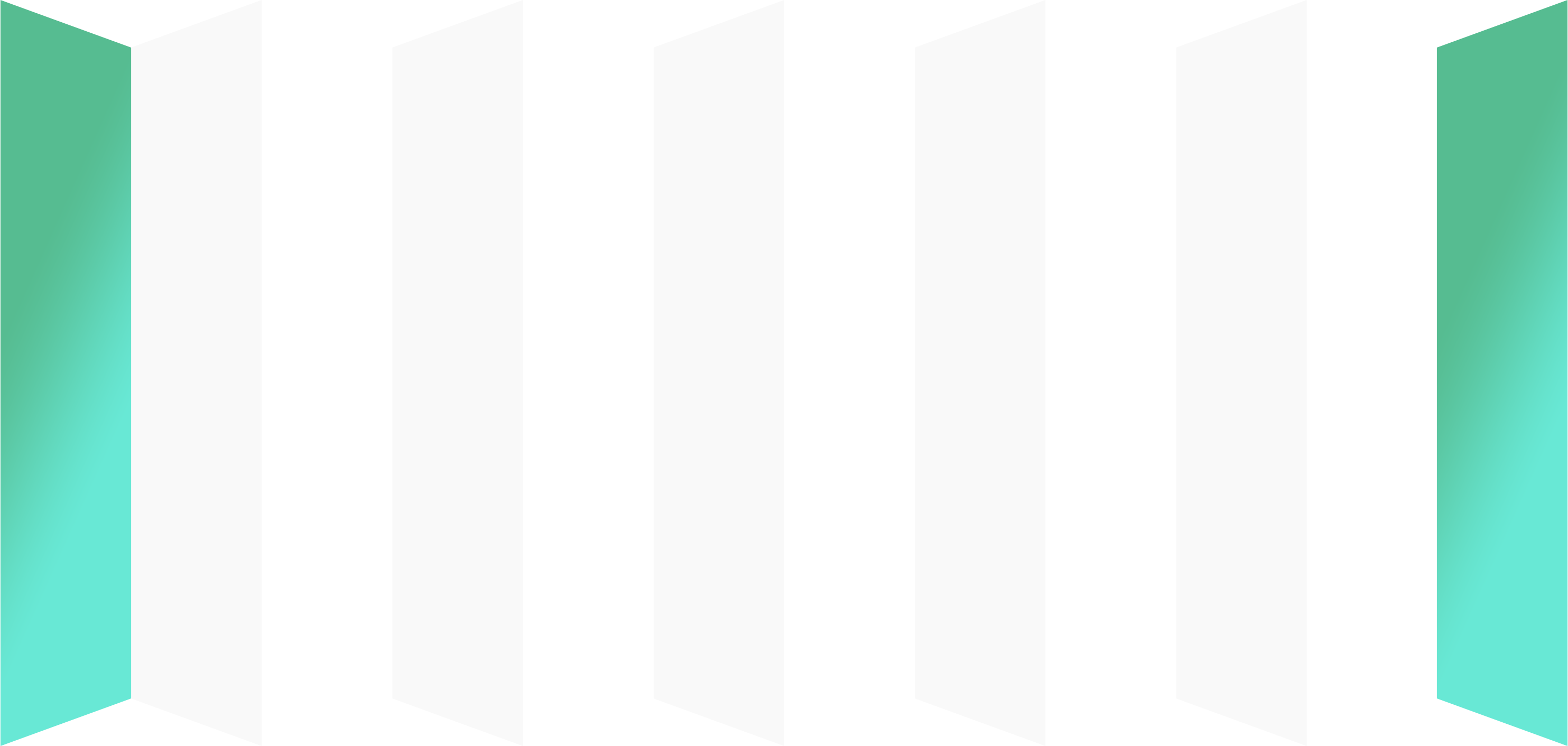 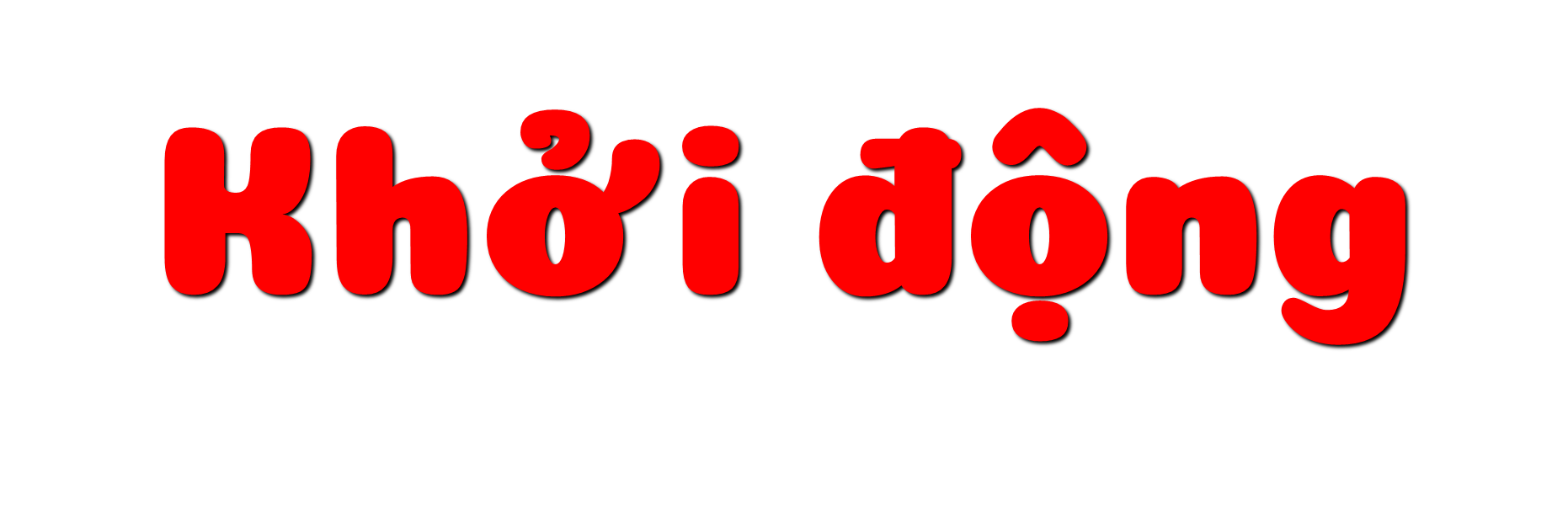 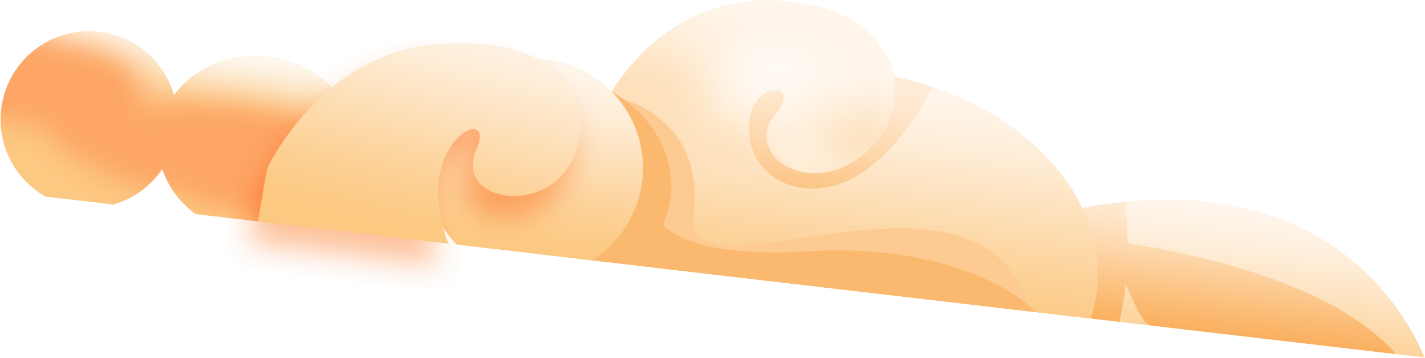 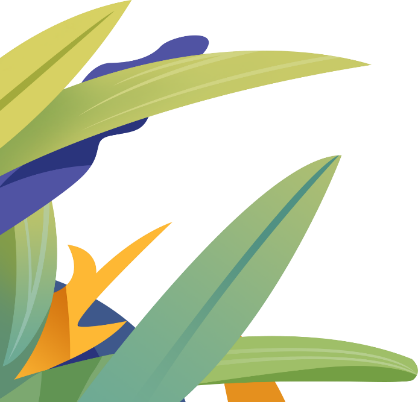 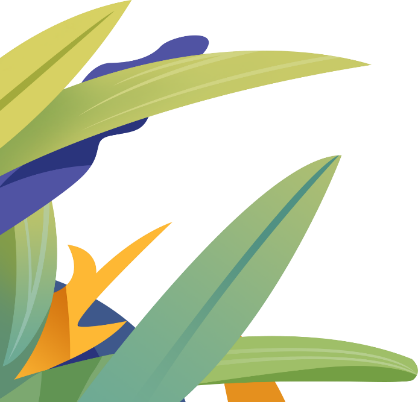 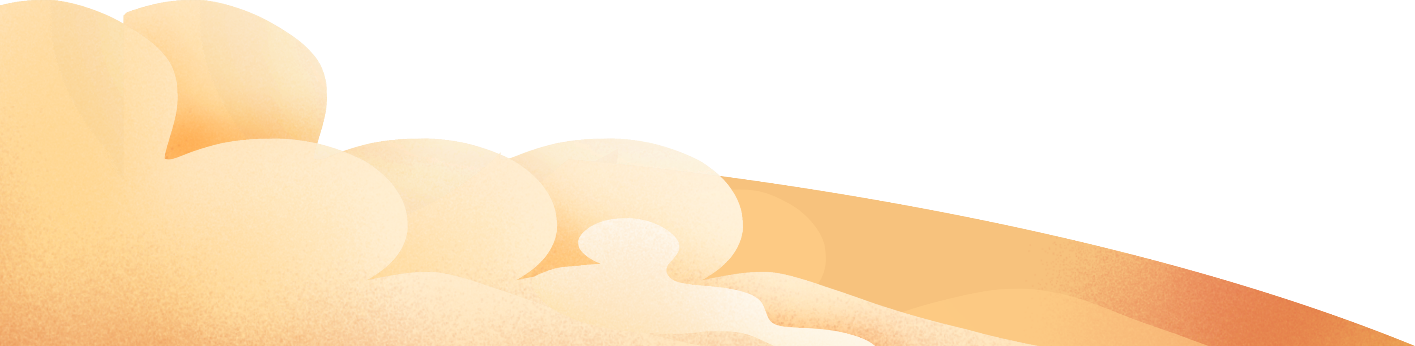 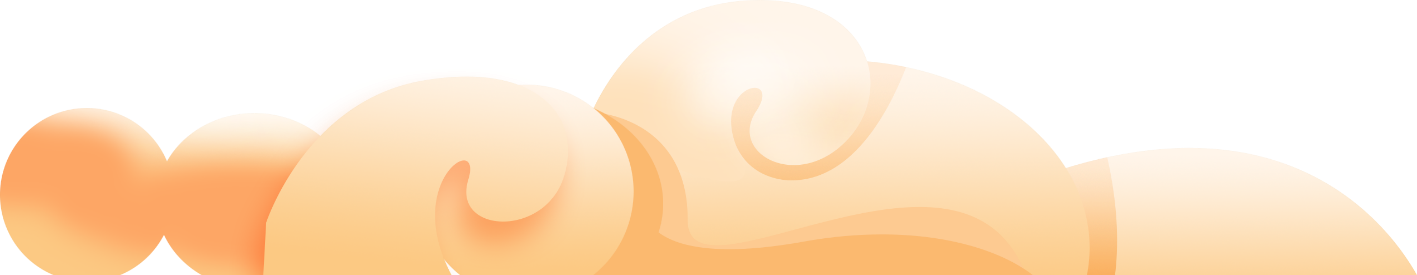 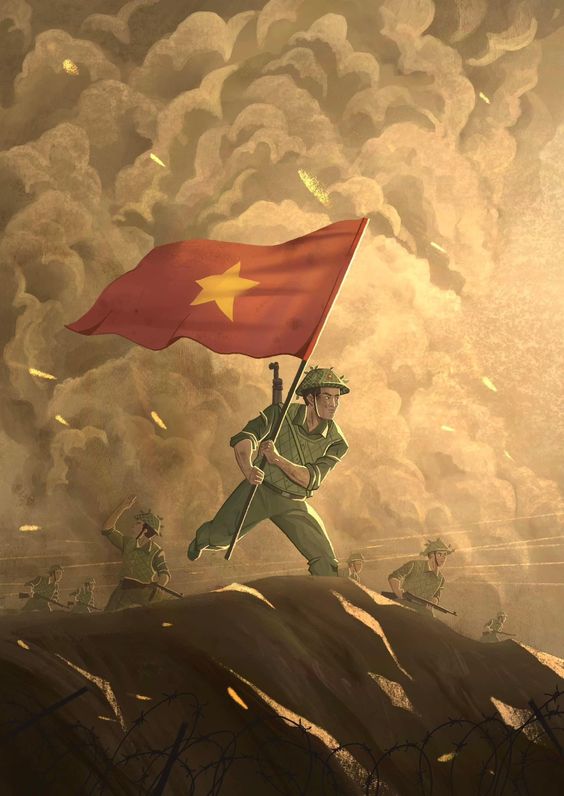 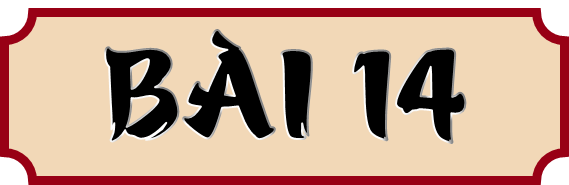 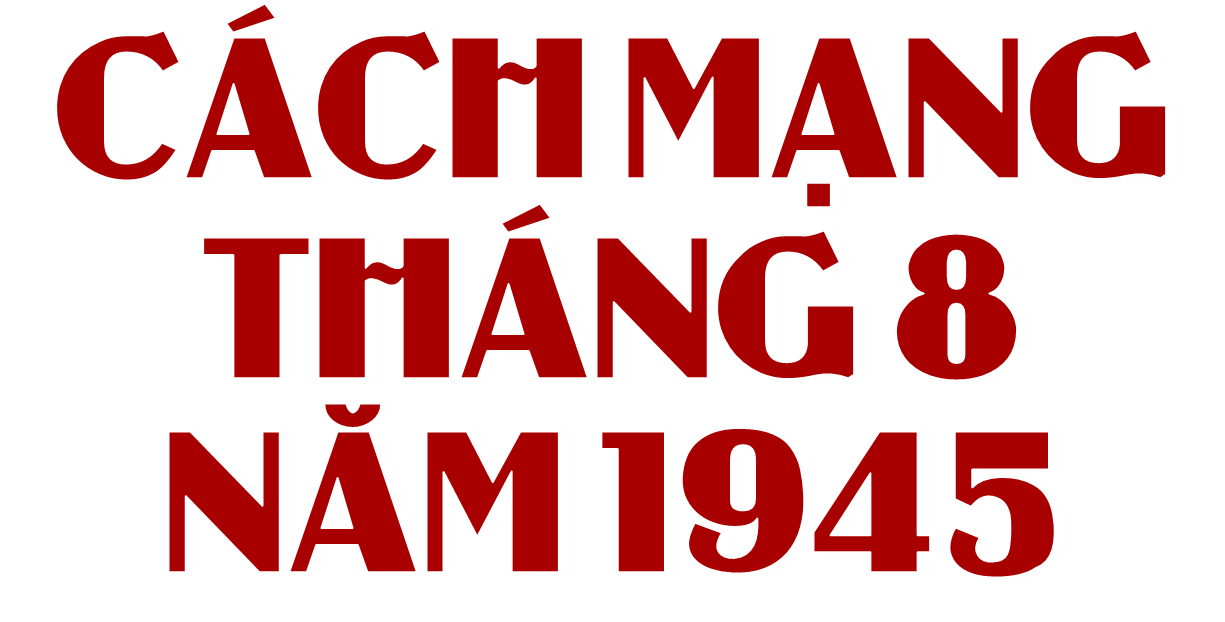 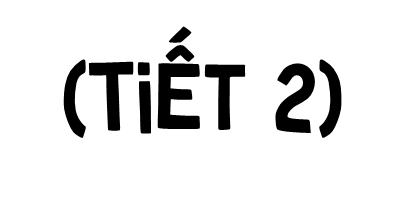 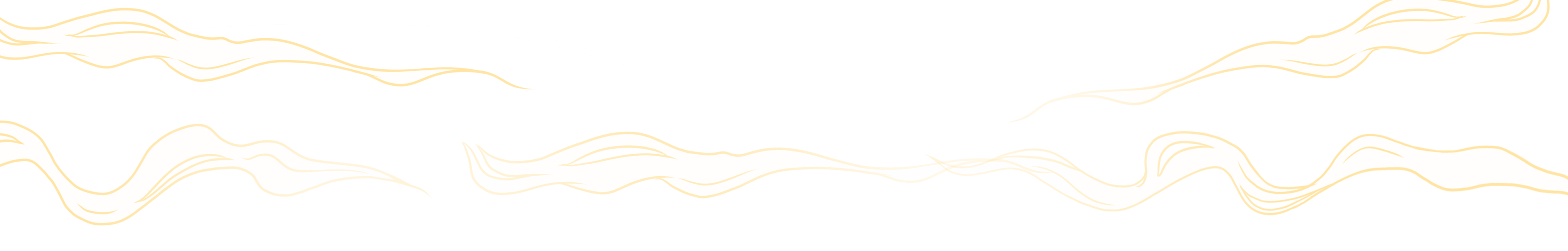 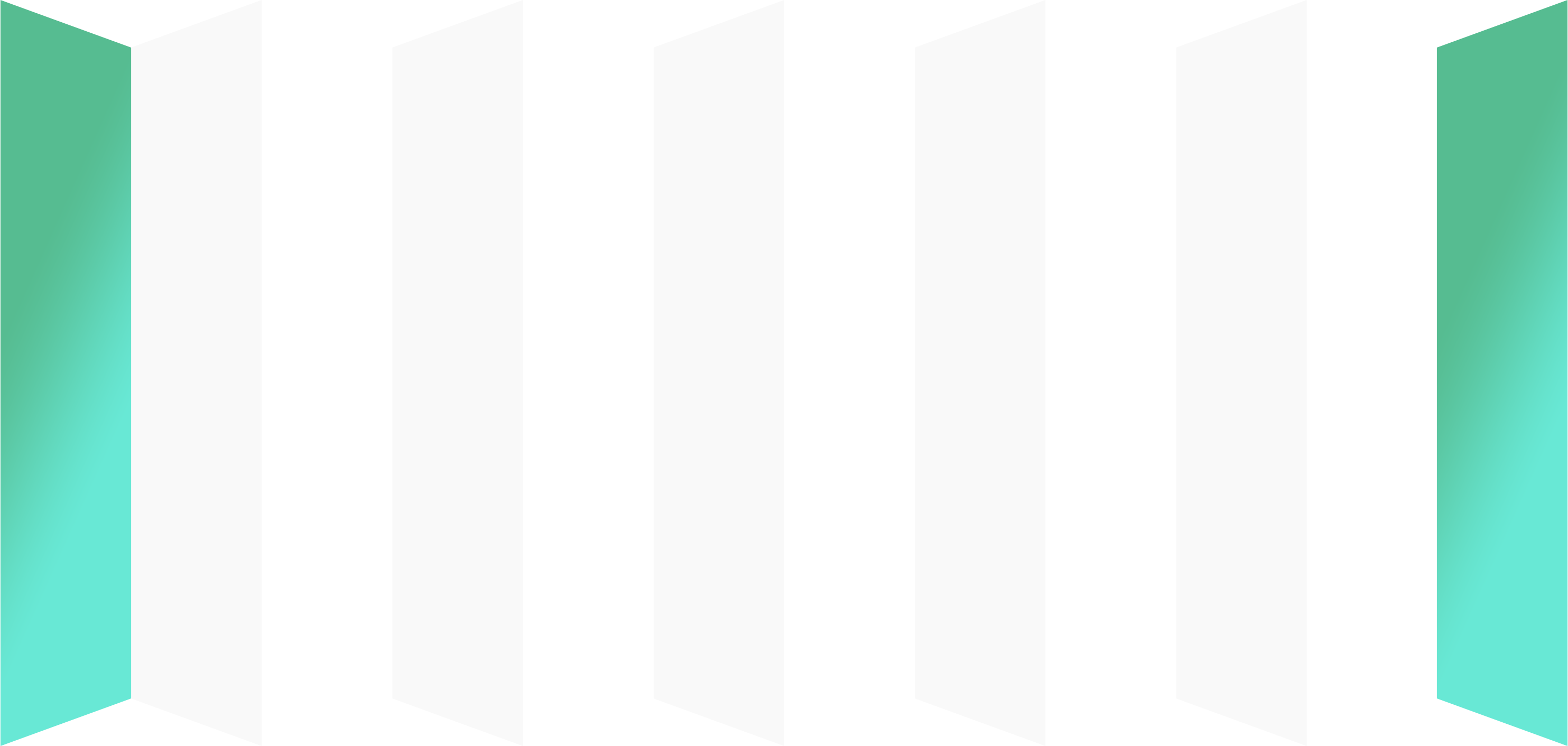 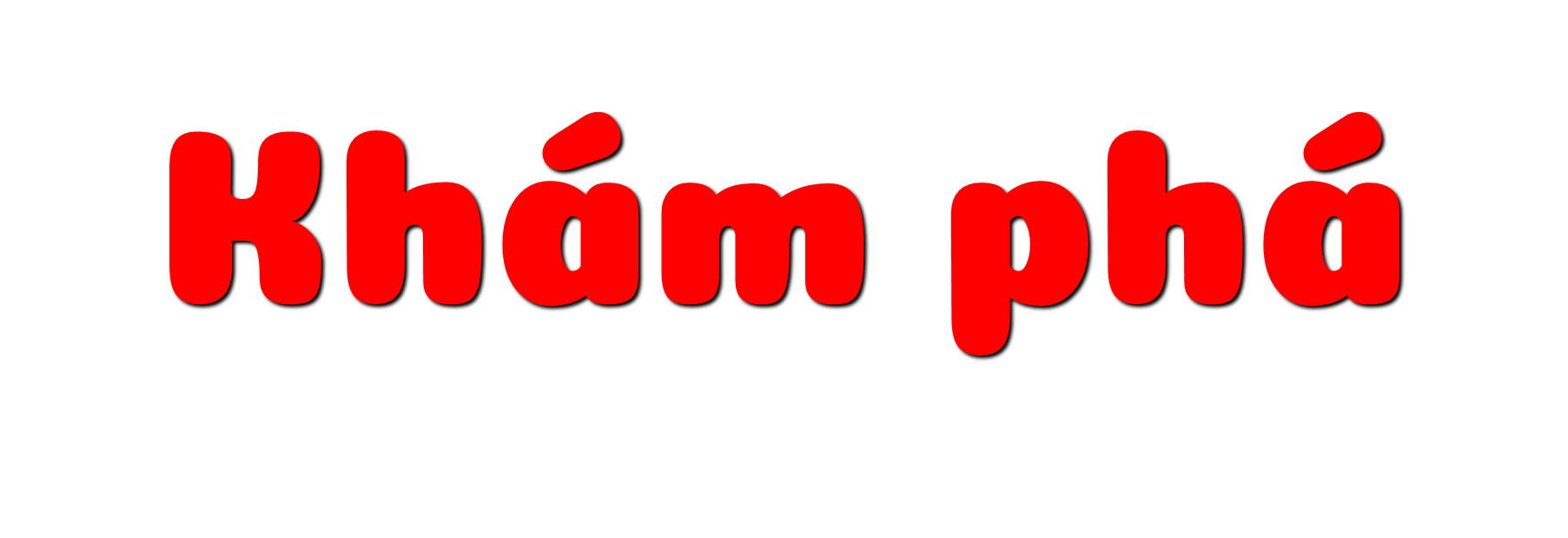 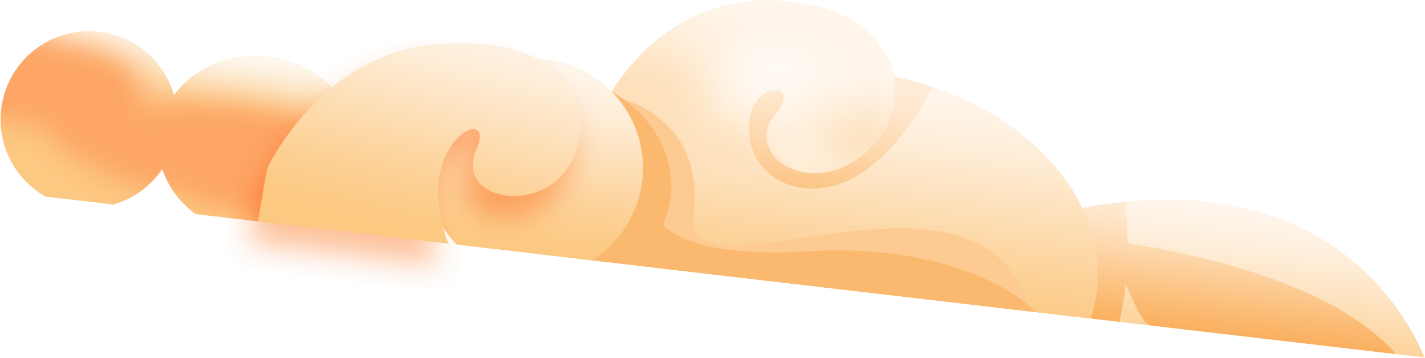 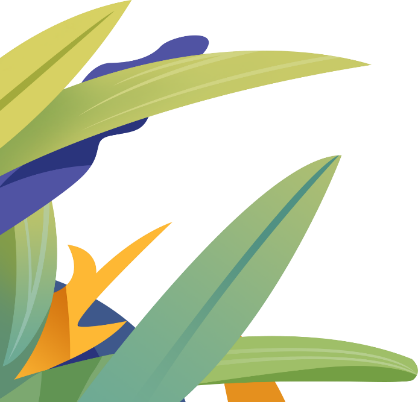 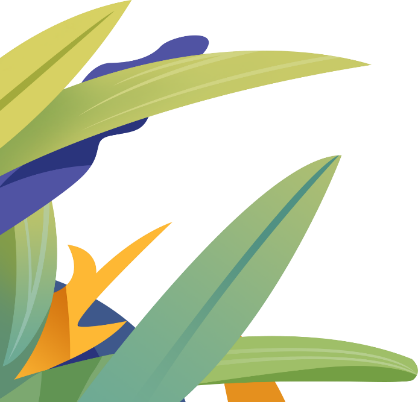 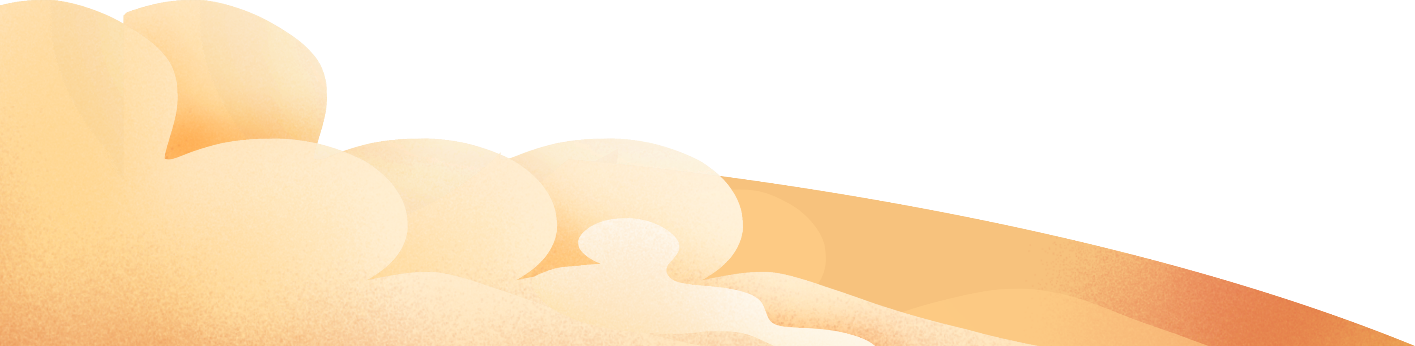 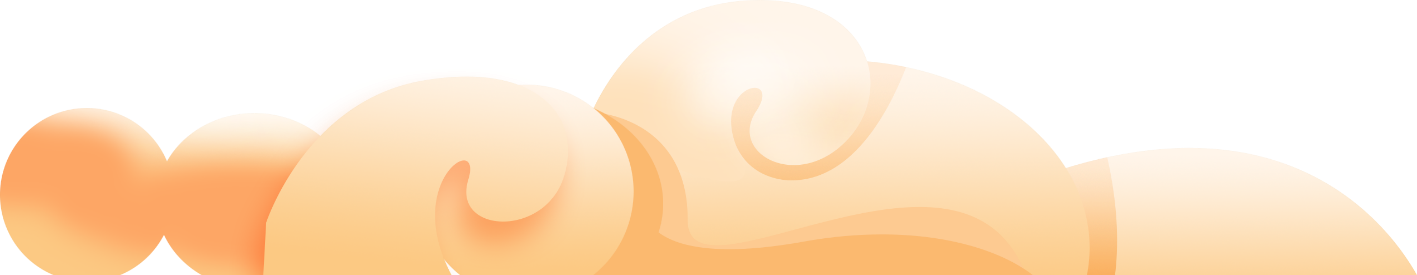 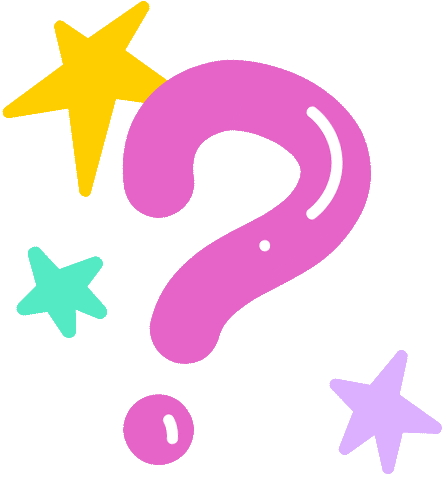 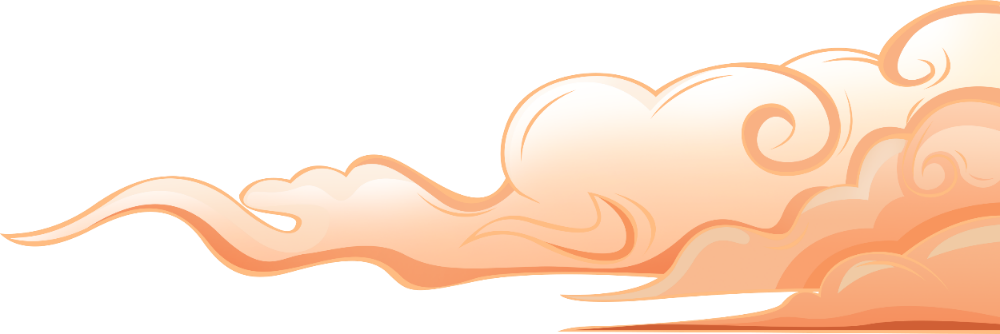 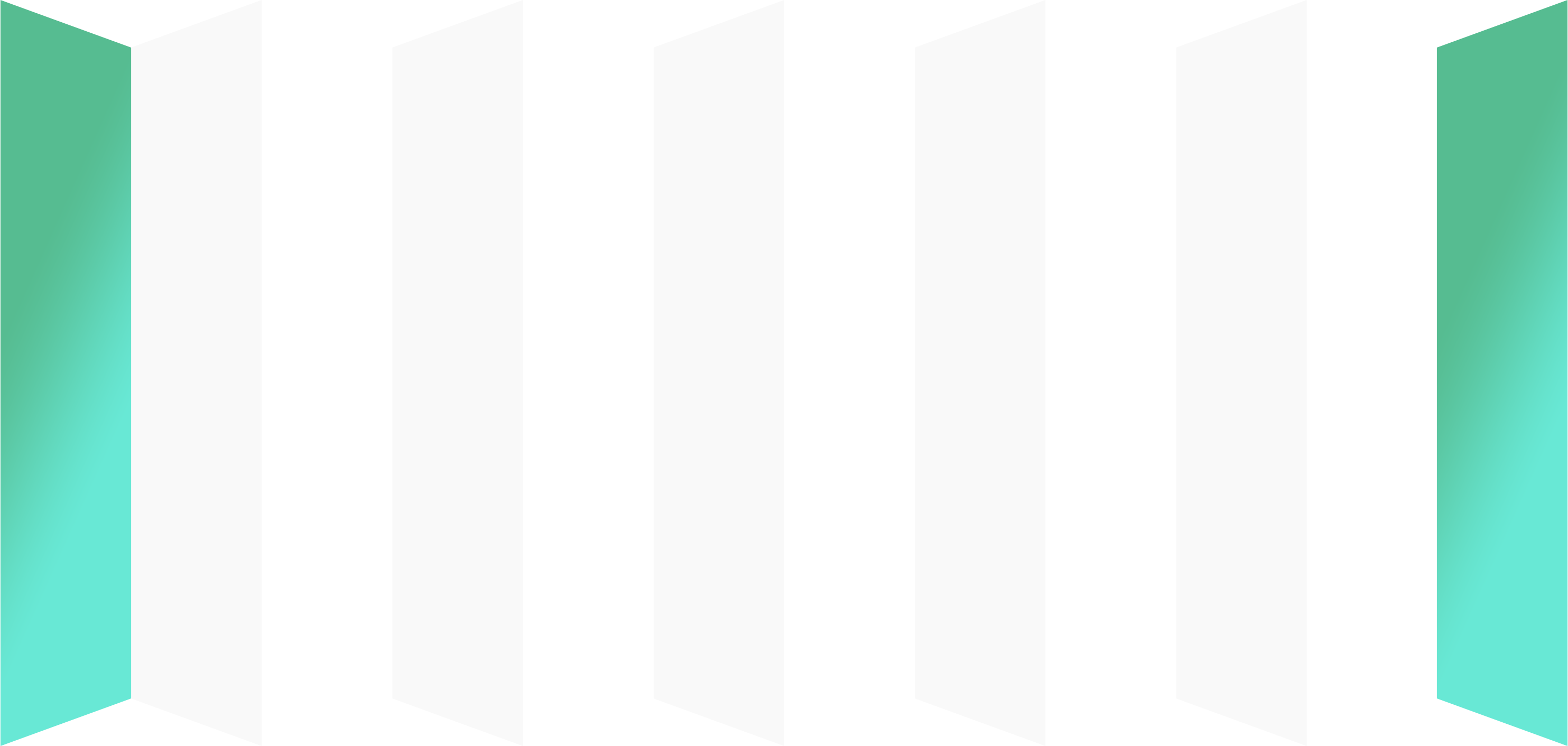 Đọc thông tin, em hãy kể lại một trong các câu chuyện về Bác Hồ, Đại tướng Võ Nguyên Giáp, anh Kim Đồng.
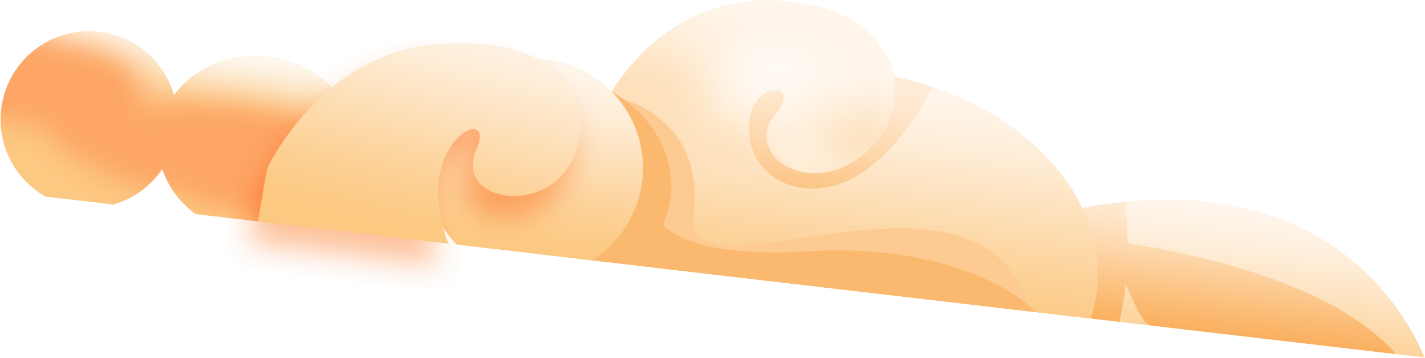 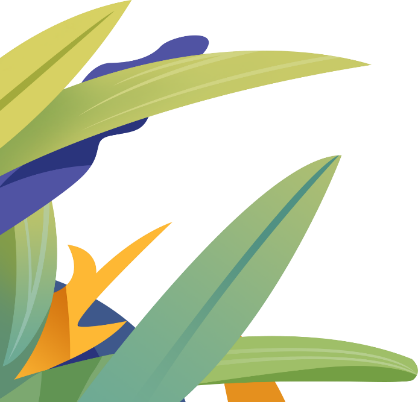 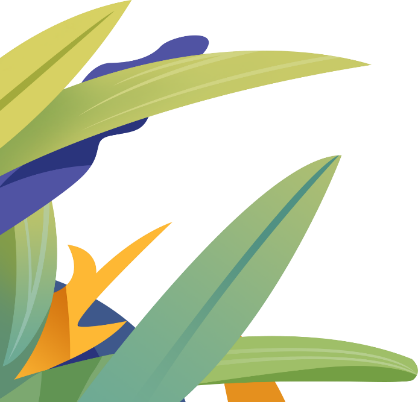 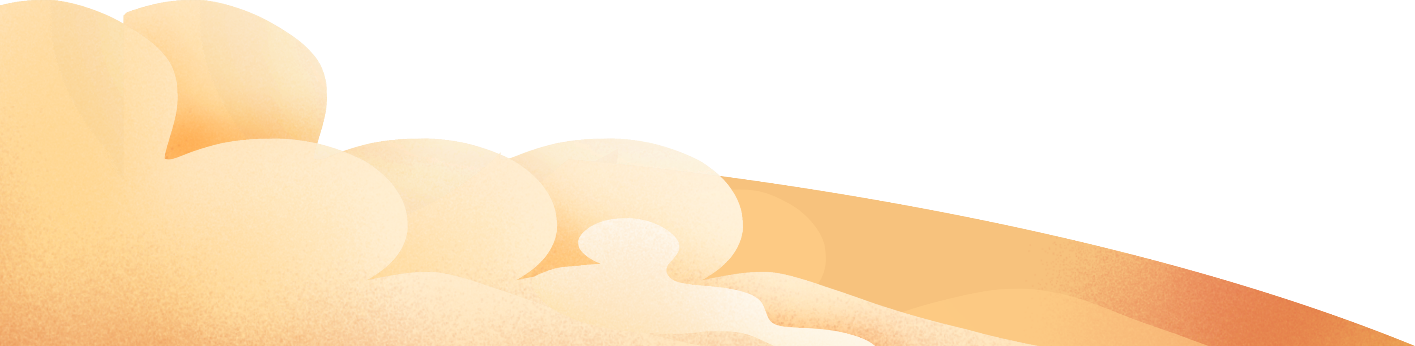 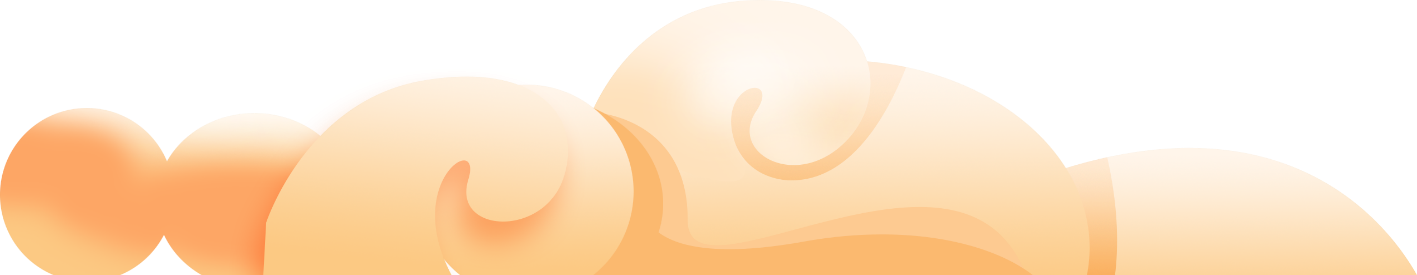 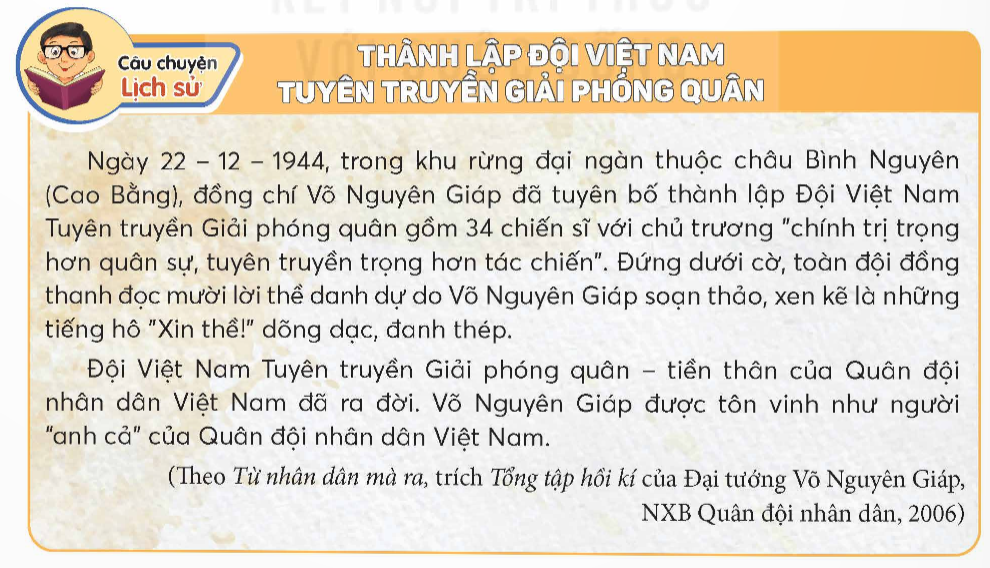 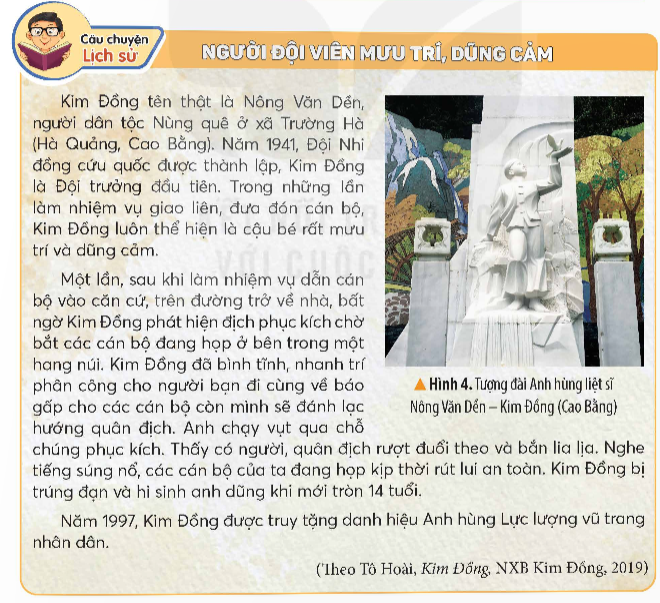 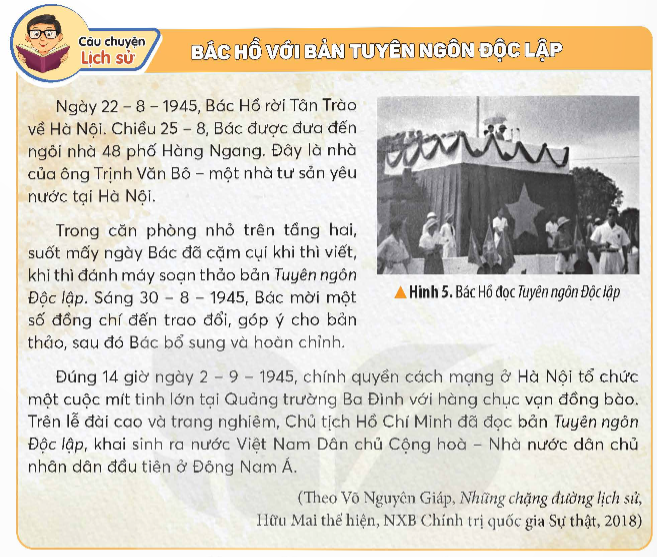 Qua câu chuyện vừa kể, em có cảm nhận và rút ra bài học nào cho bản thân?
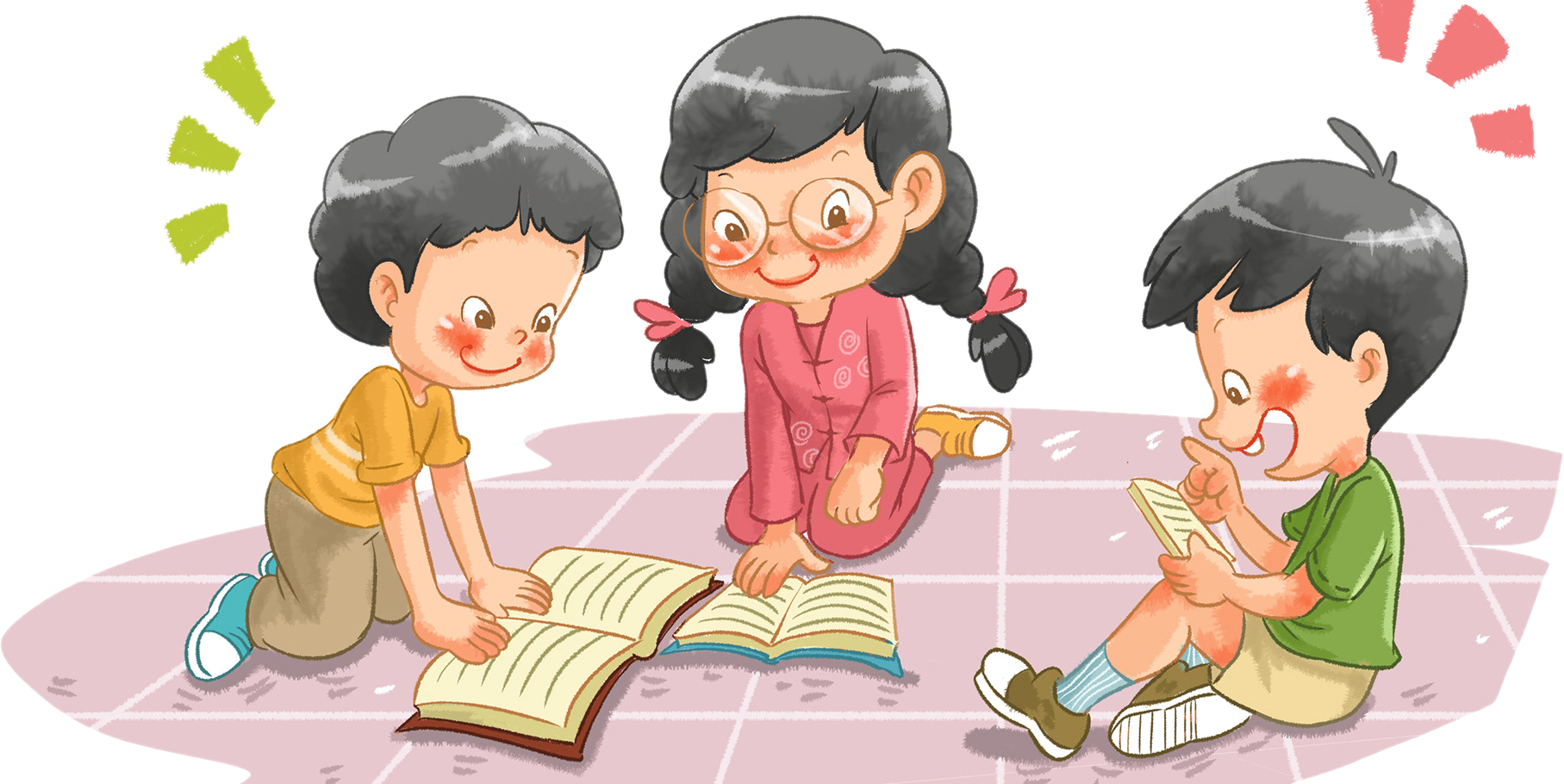 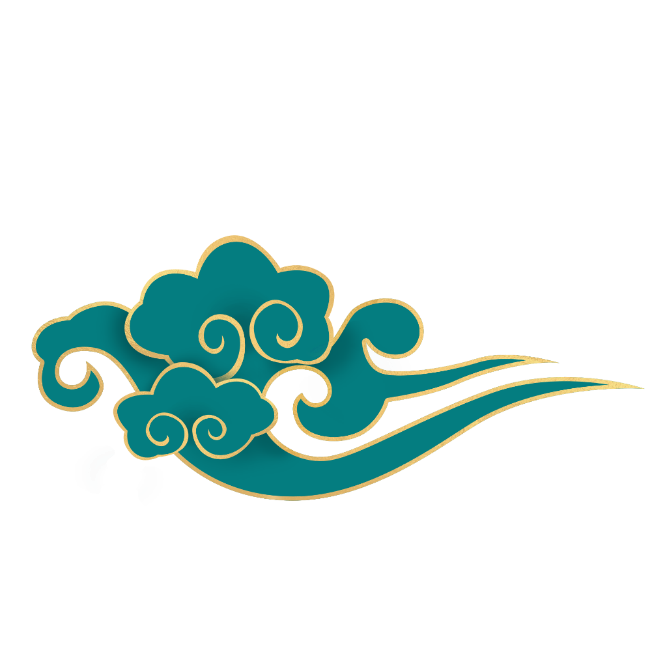 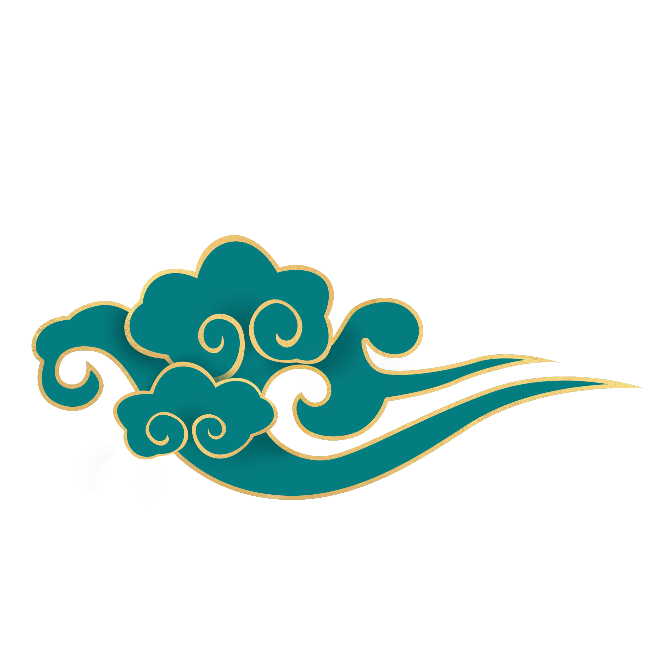 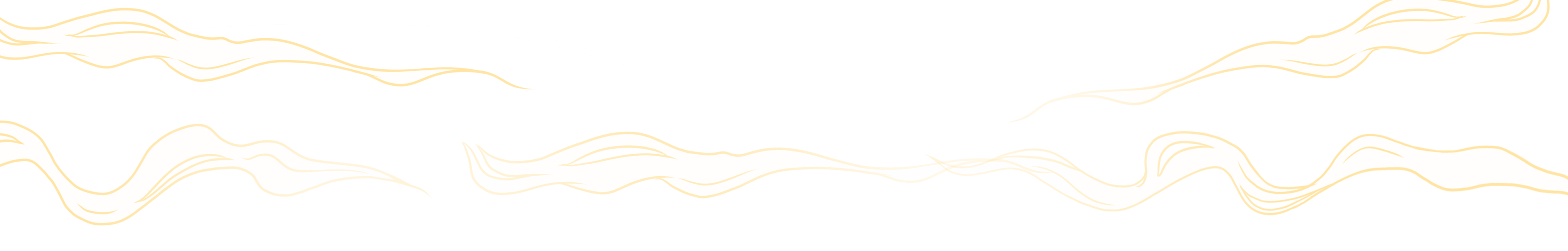 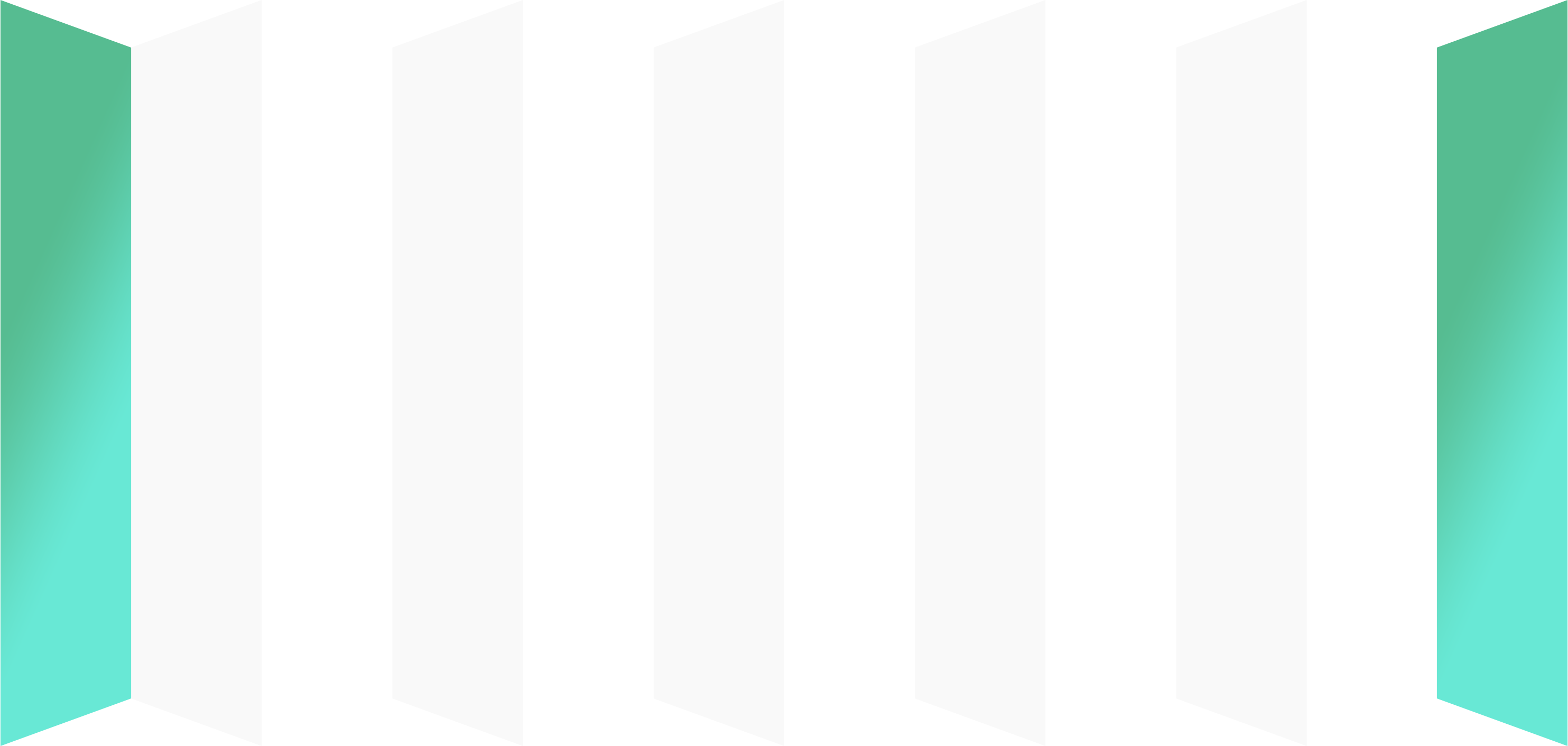 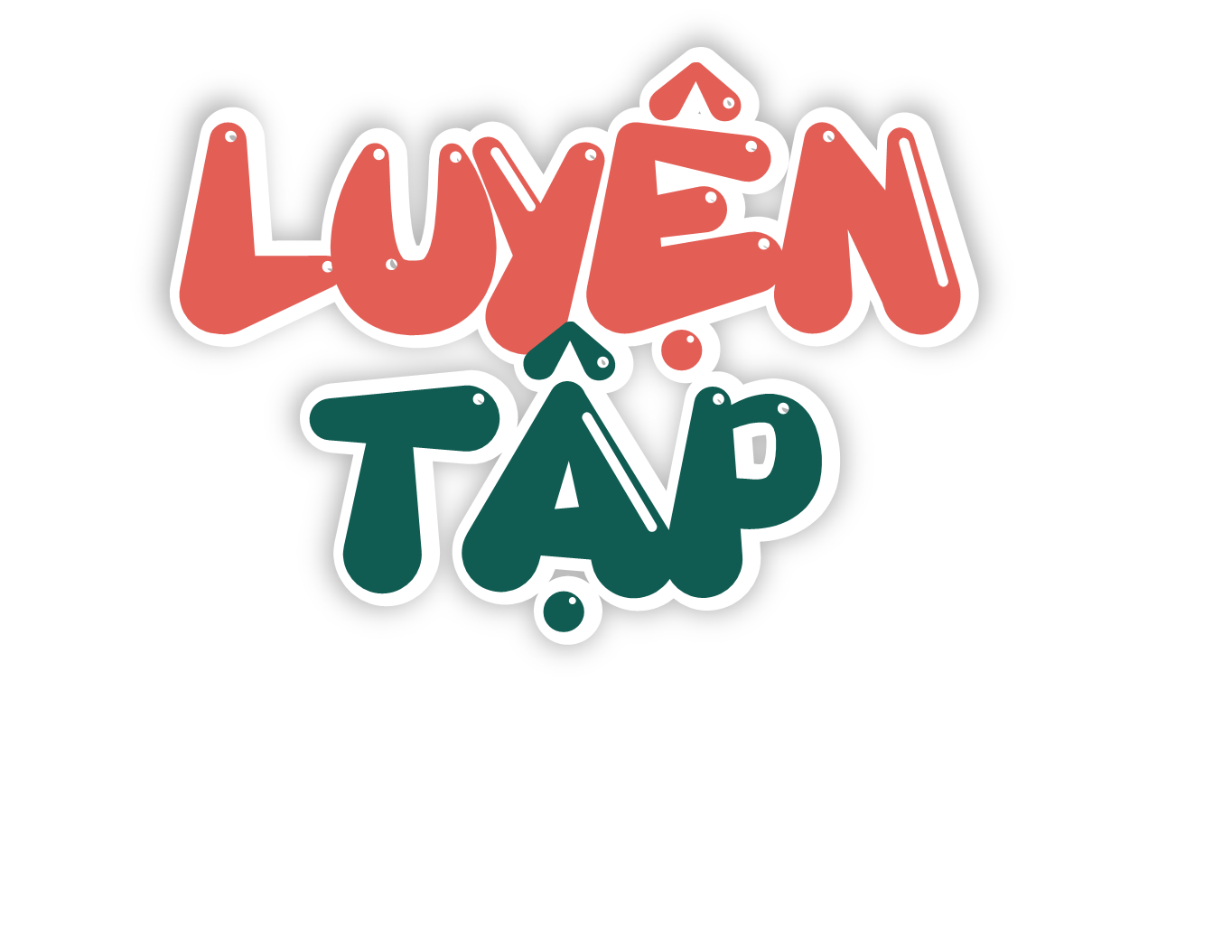 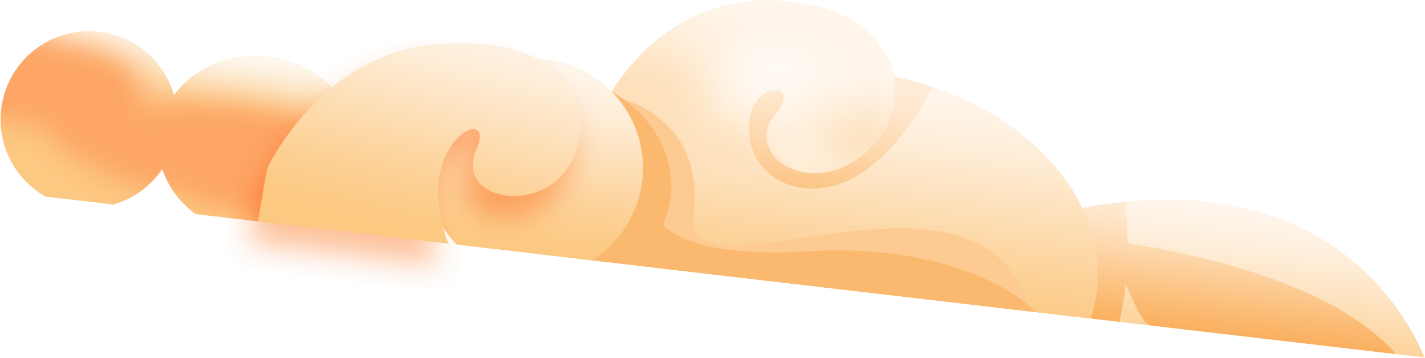 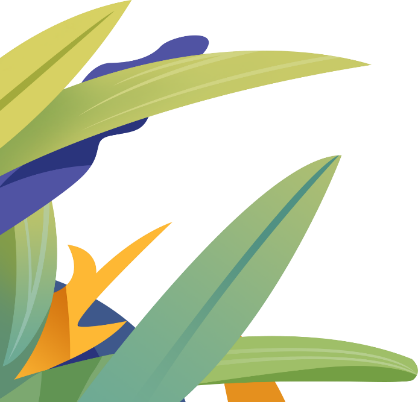 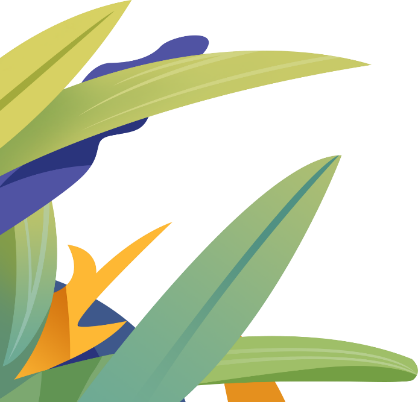 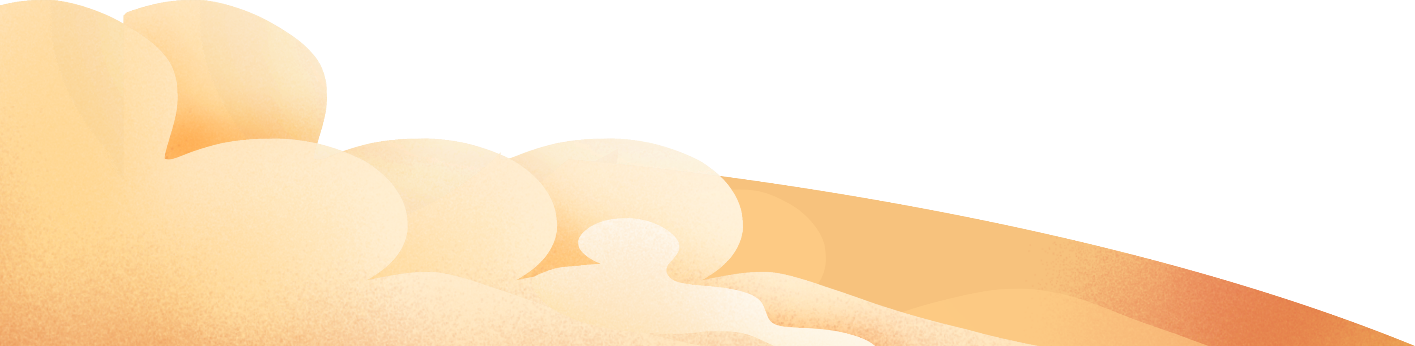 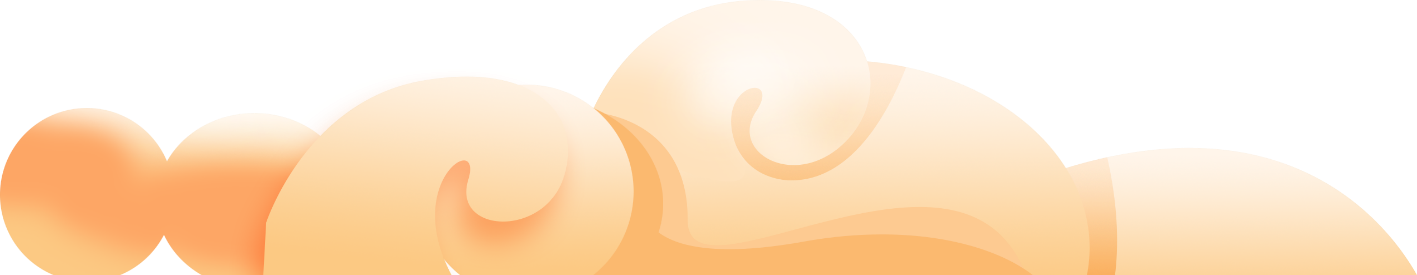 Lập bảng (hoặc trục thời gian) về những thắng lợi ở các địa, Huế, Sài Gòn,...) trong Cách mạng tháng Tám năm 1945.
25/8/1945:
 Sài Gòn
19/8/1945: 
Hà Nội
23/8/1945: Huế
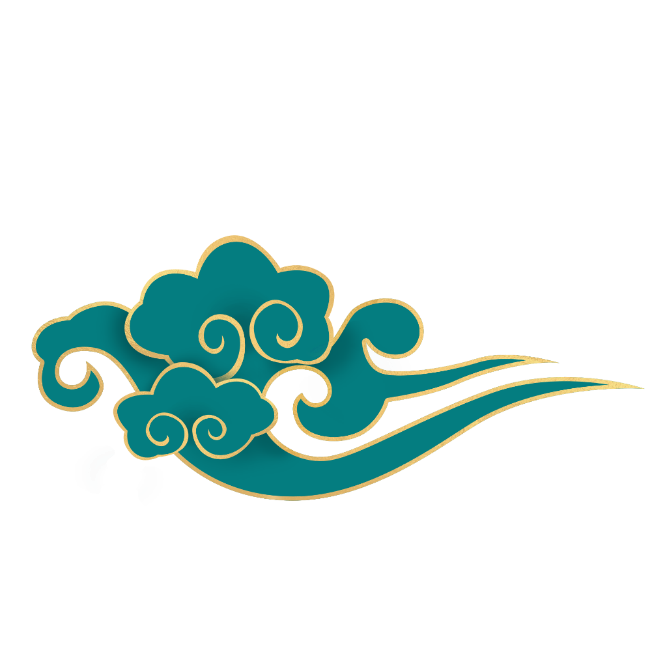 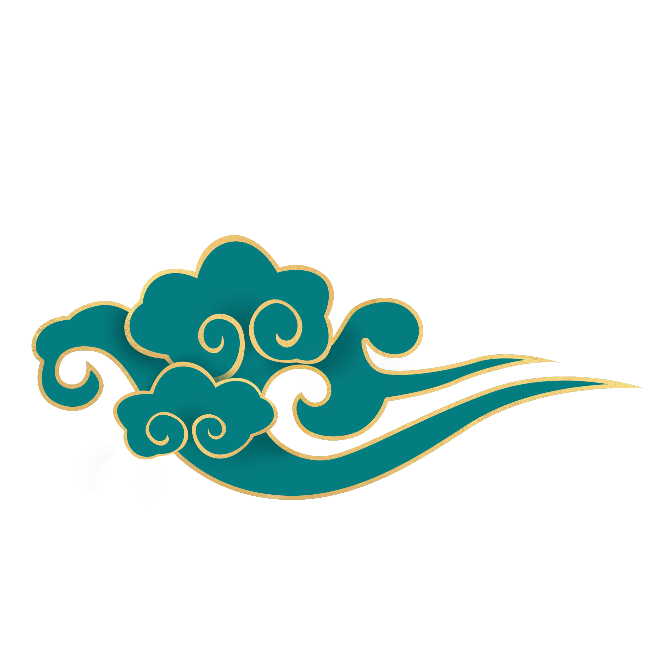 2. Hãy cho biết Đội Thiếu niên Tiền phong Hồ Chí Minh được thành lập ngày nào?
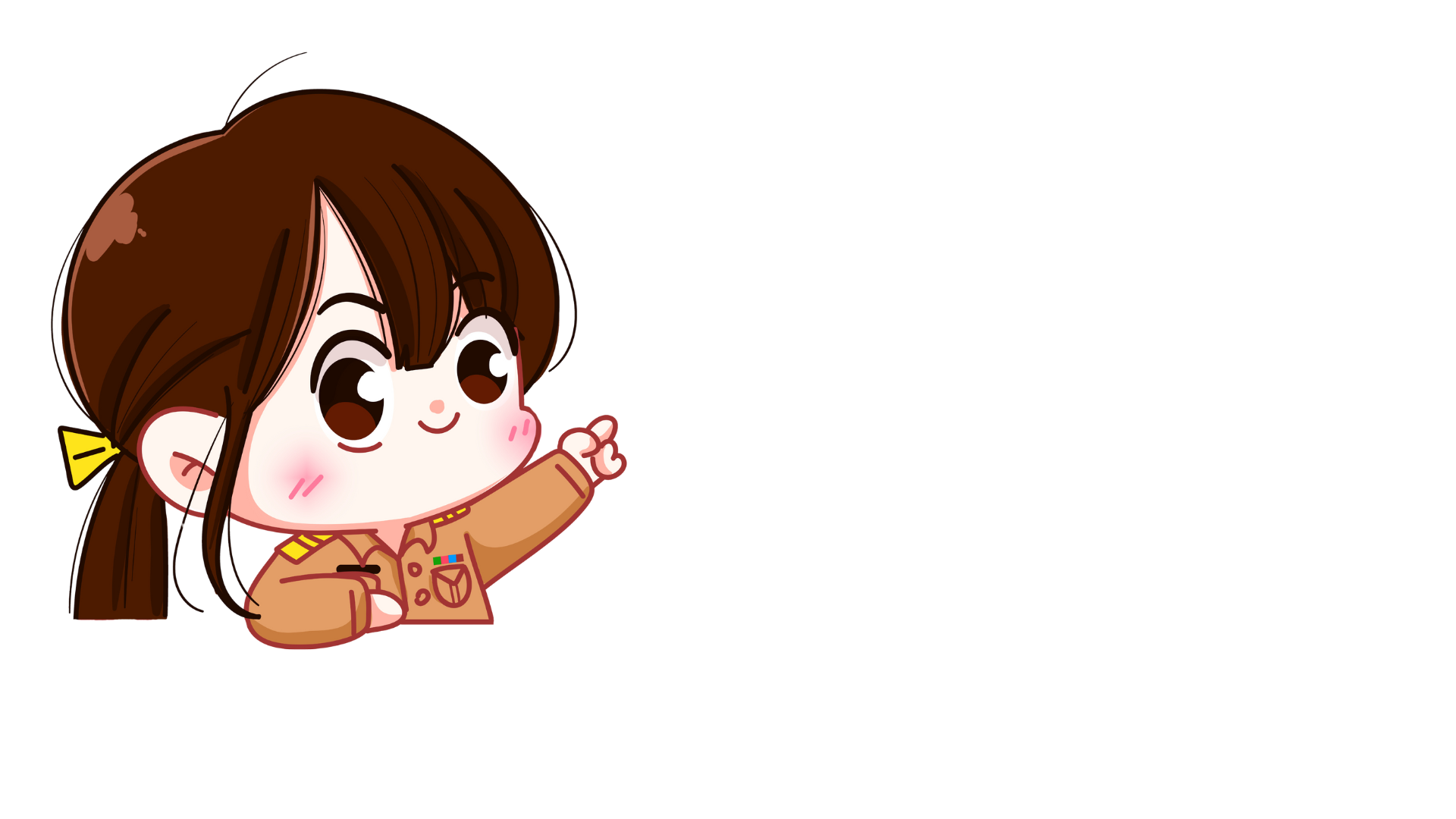 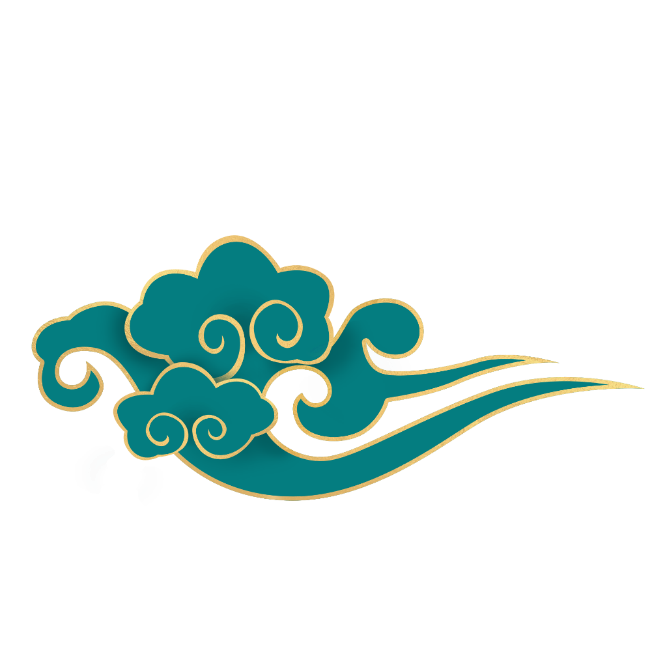 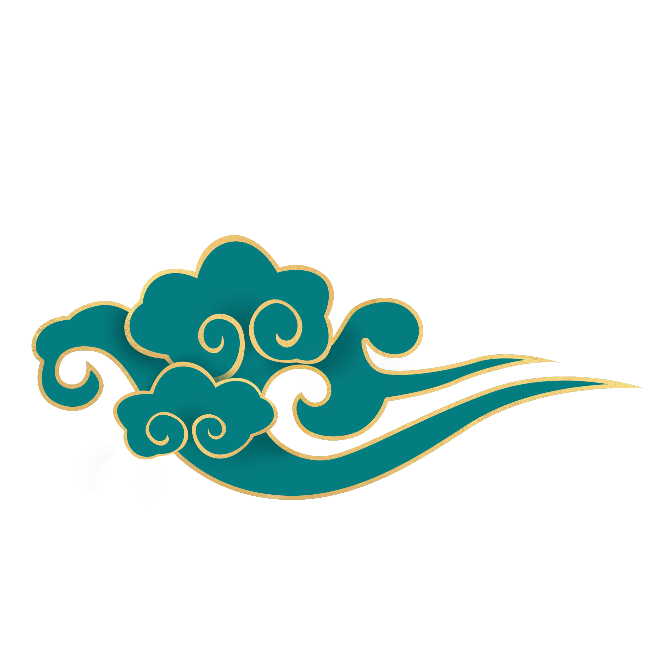 Ngày 15-5-1941, Hội Nhi đồng cứu quốc được thành lập; anh Nông Văn Dền (tức Kim Đồng) là Đội trưởng đầu tiên. Sau này, ngày 15 – 5 hằng năm được chọn là ngày thành lập Đội.
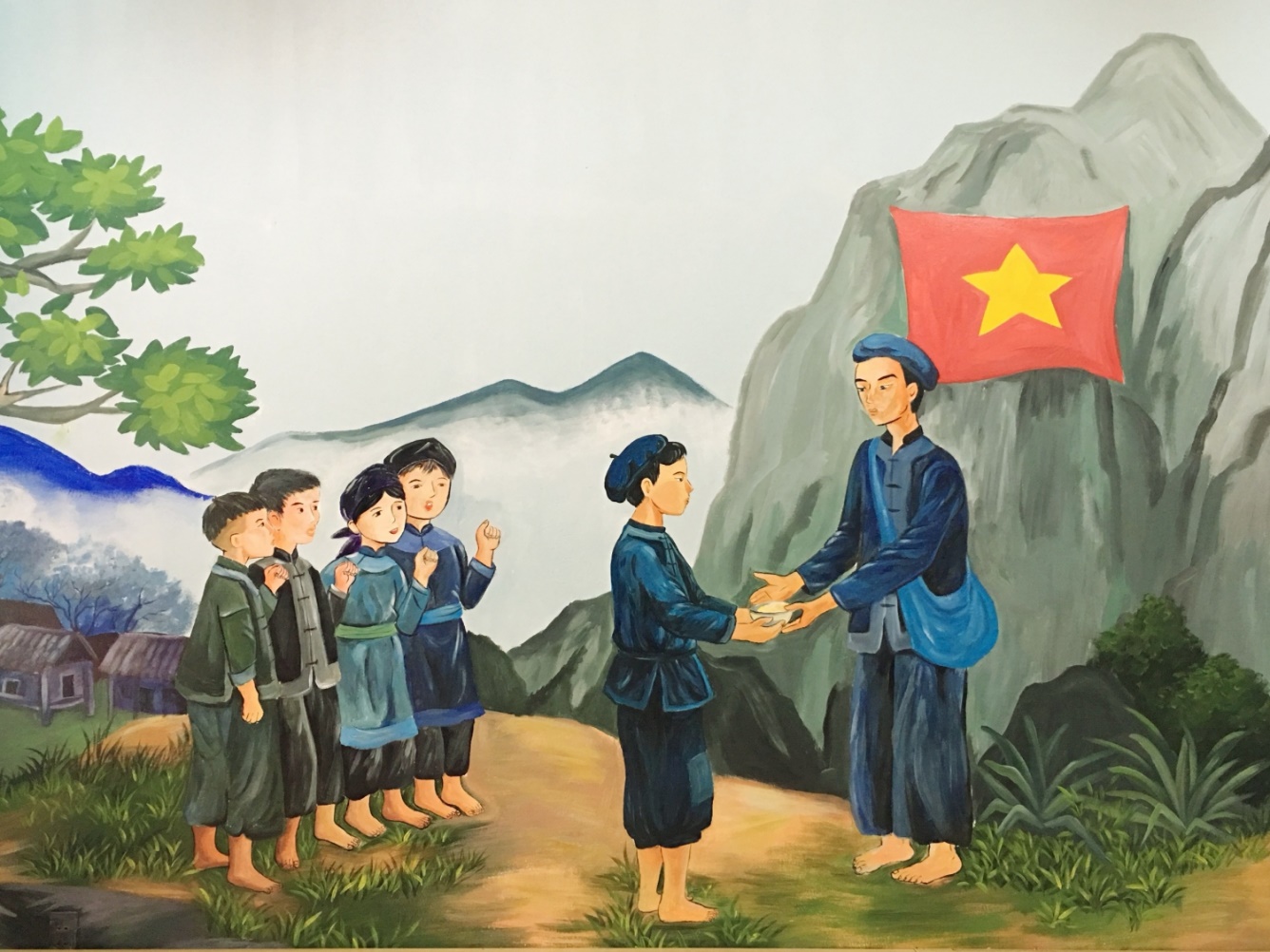 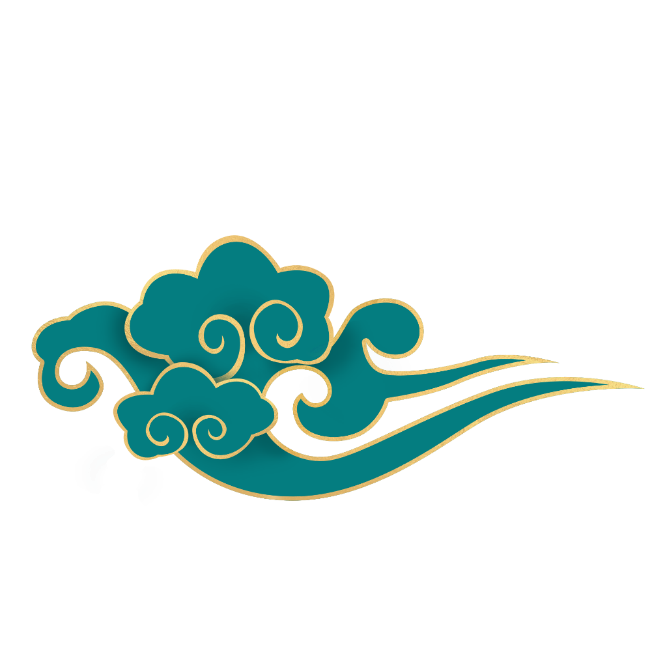 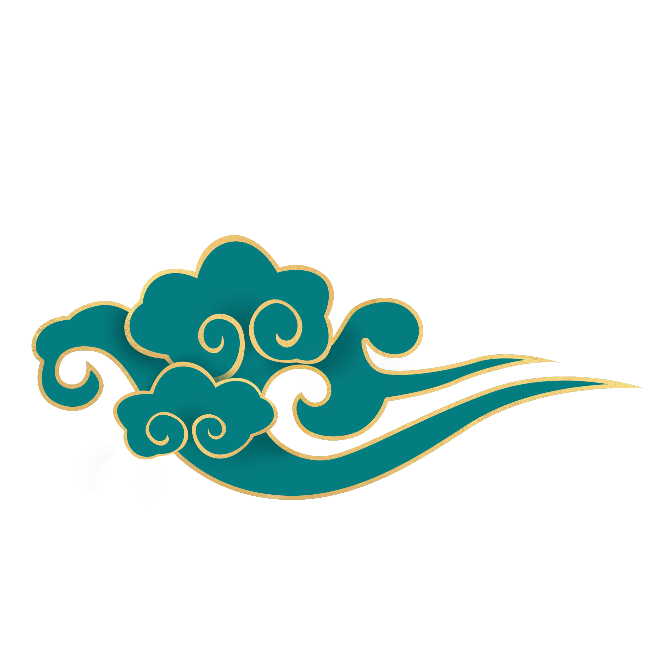 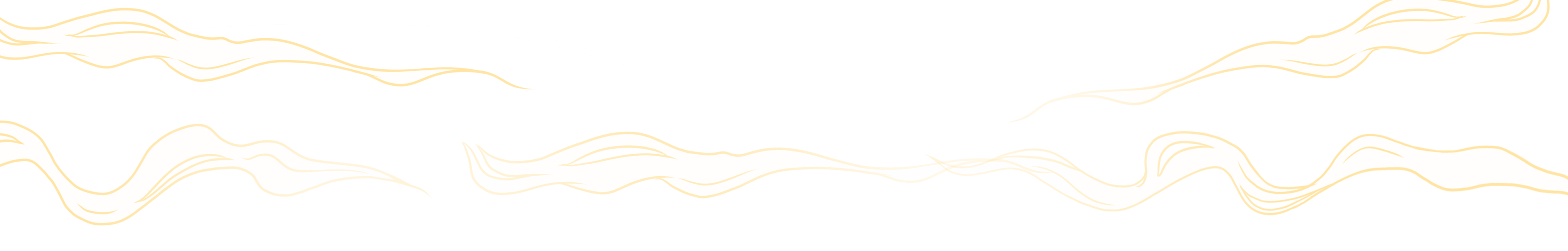 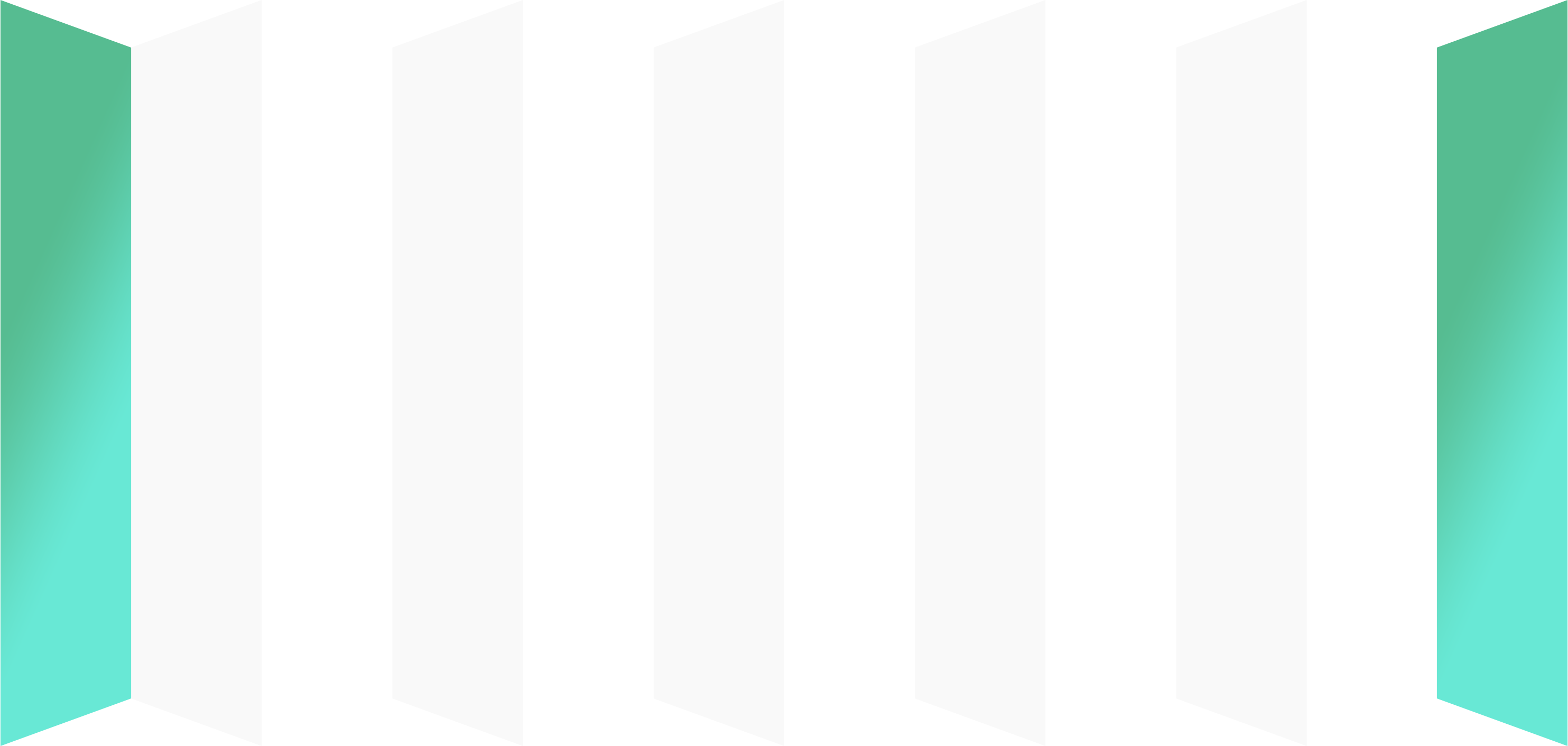 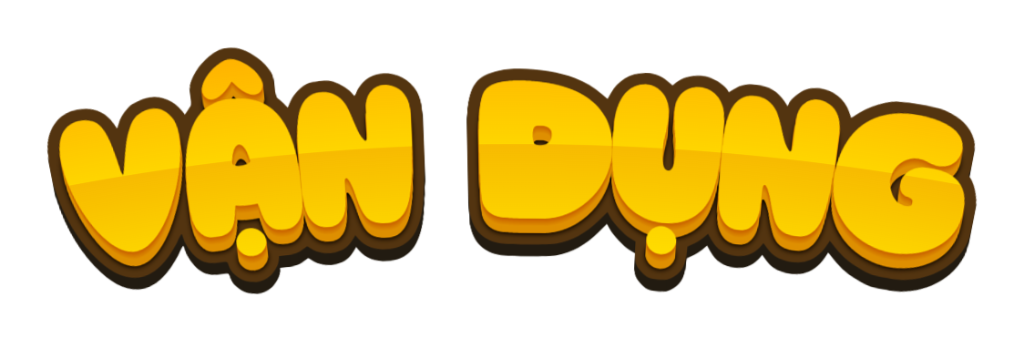 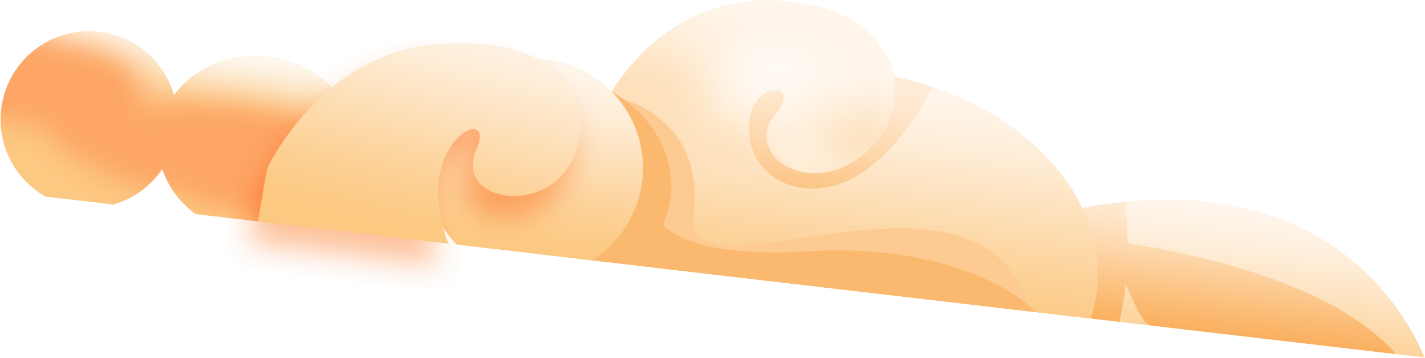 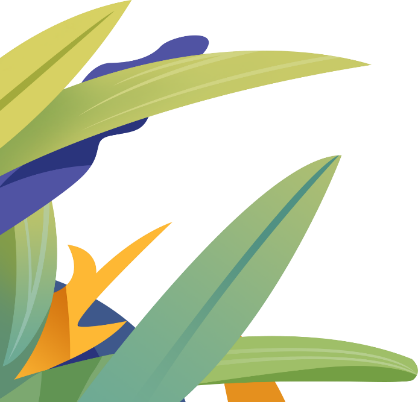 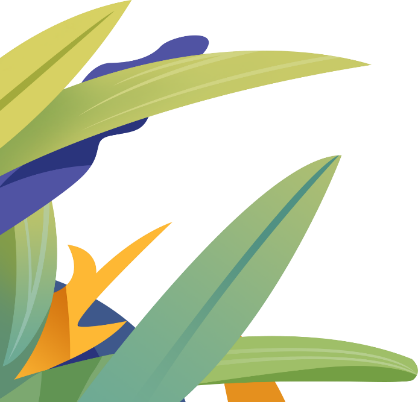 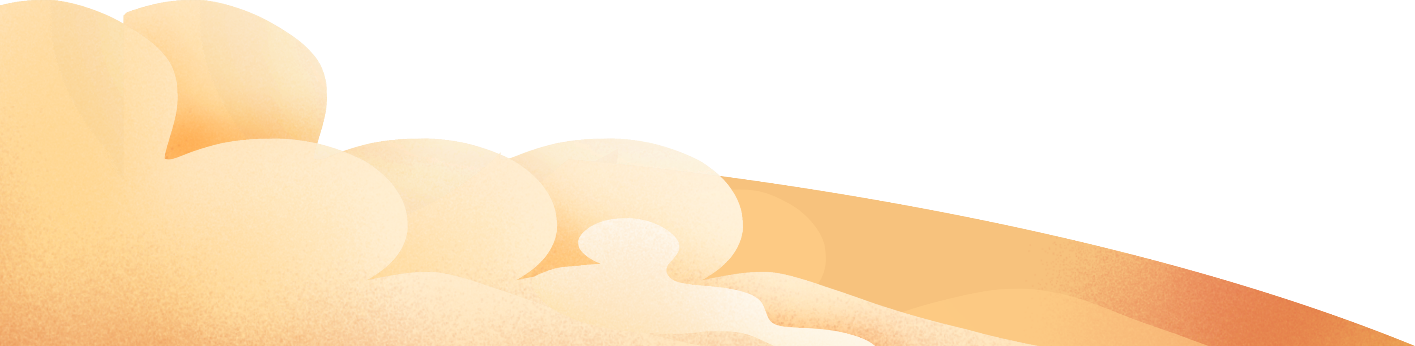 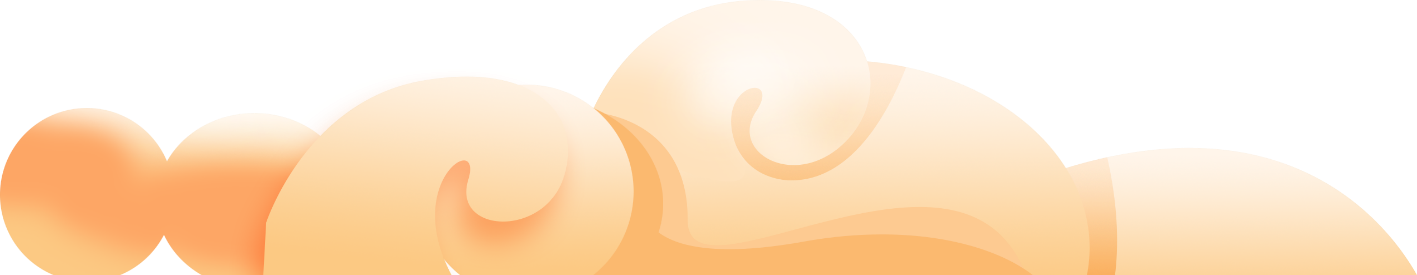 Ngày 22-12 hằng năm là ngày kỉ niệm sự kiện nào của đất nước? Hãy chia sẻ những điều em biết về ngày đó.
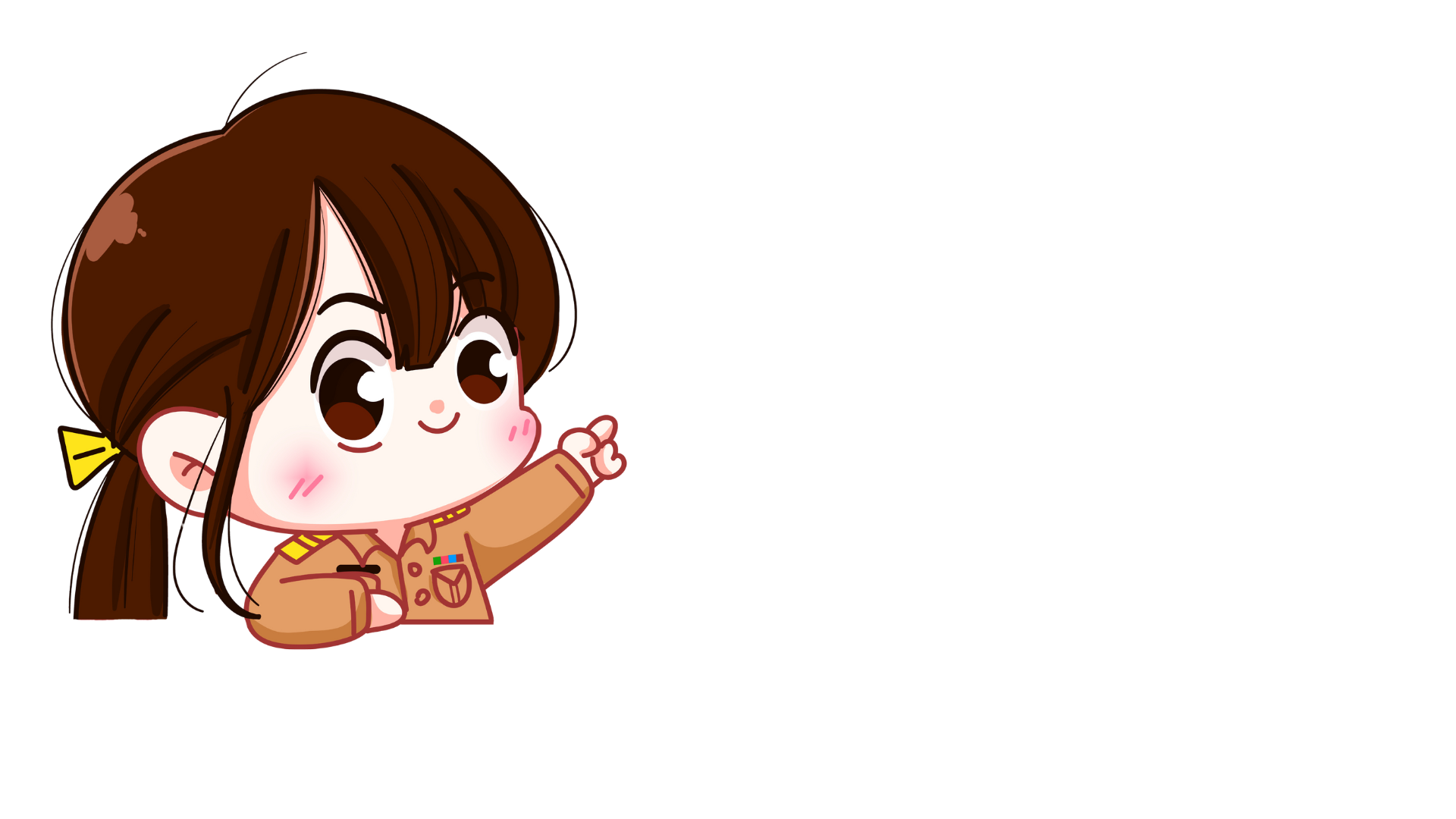 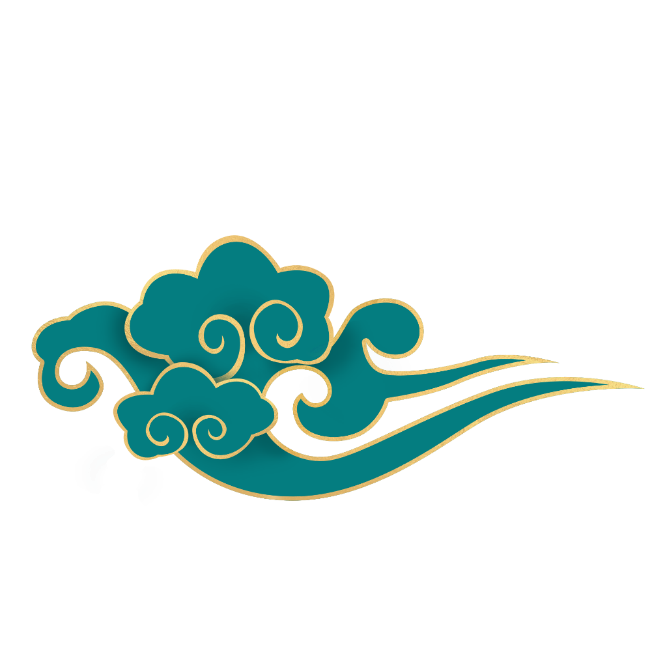 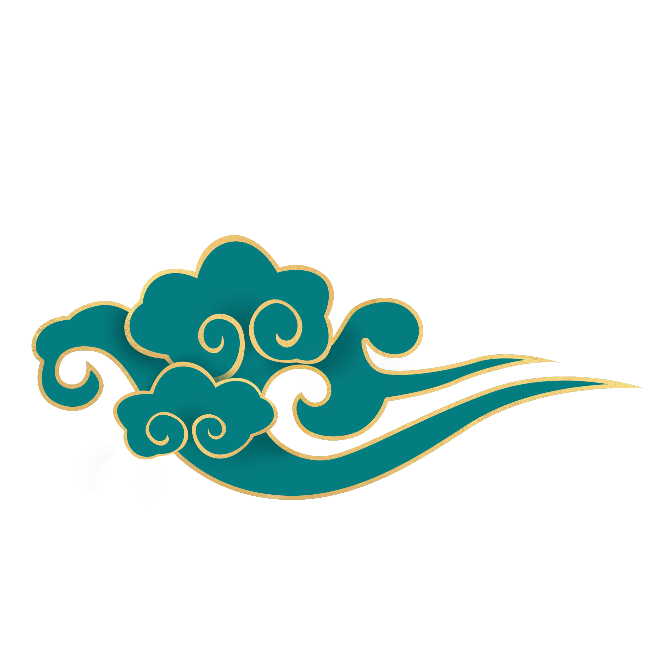 Ngày 22-12 hằng năm được chọn là ngày thành lập Quân đội Nhân dân Việt Nam. Đây chính là ngày thành lập Đội Việt Nam Tuyên truyền Giải phóng quân (22-12-1944) – tổ chức tiền thân của Quân đội Nhân dân Việt Nam được giới thiệu trong bài học.
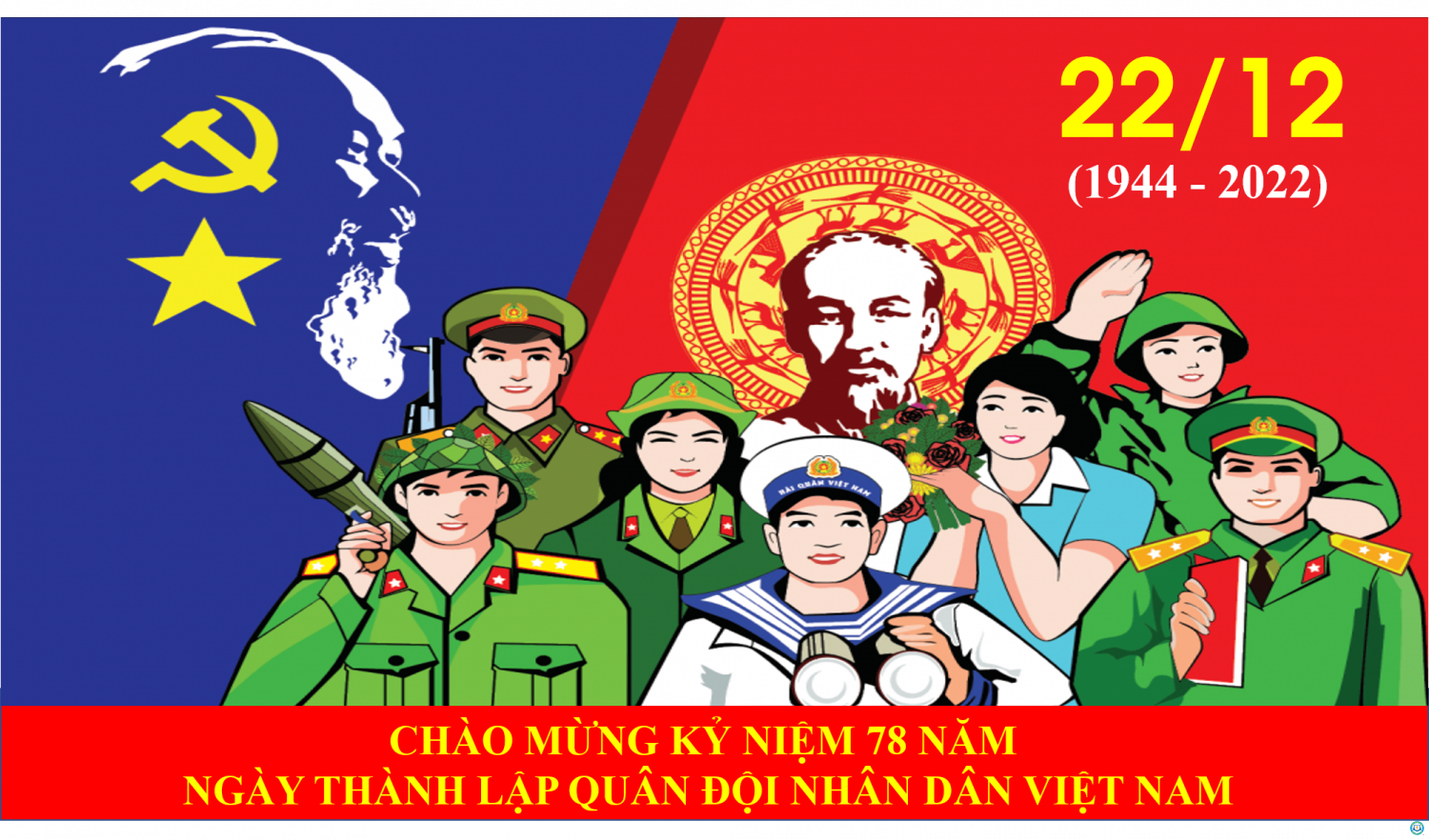 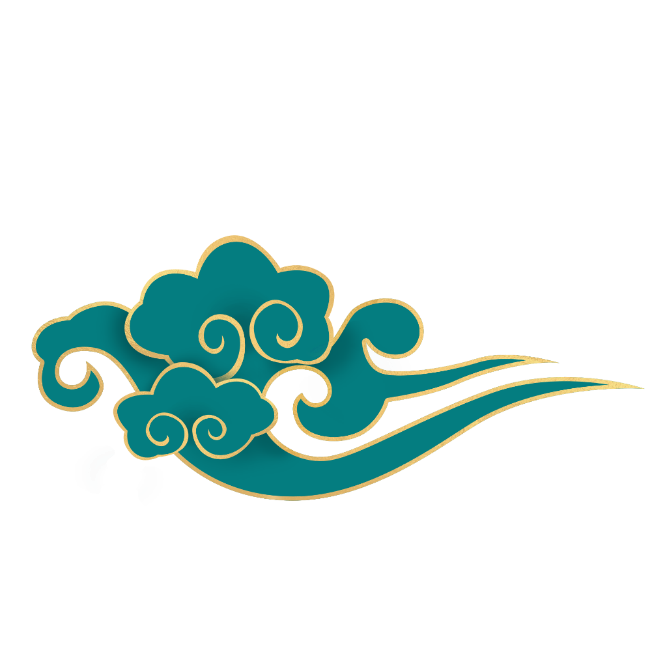 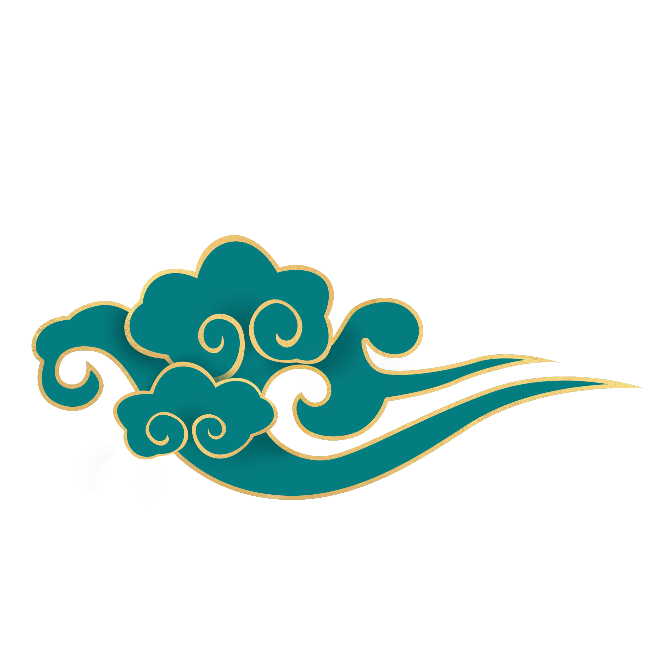 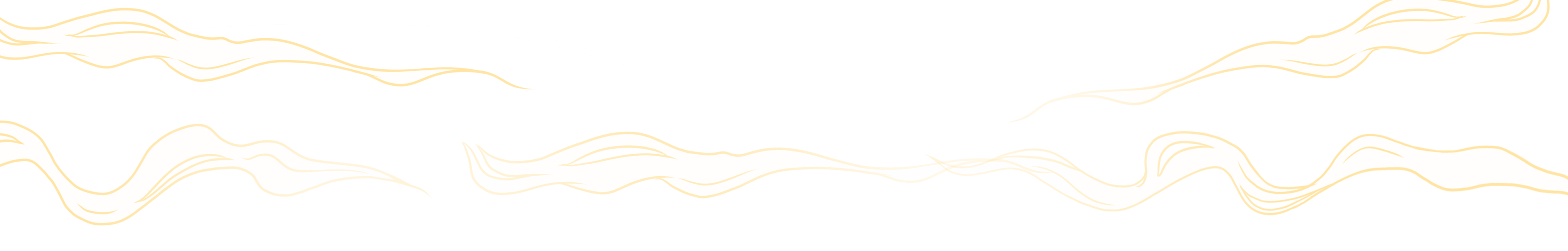 Dặn dò
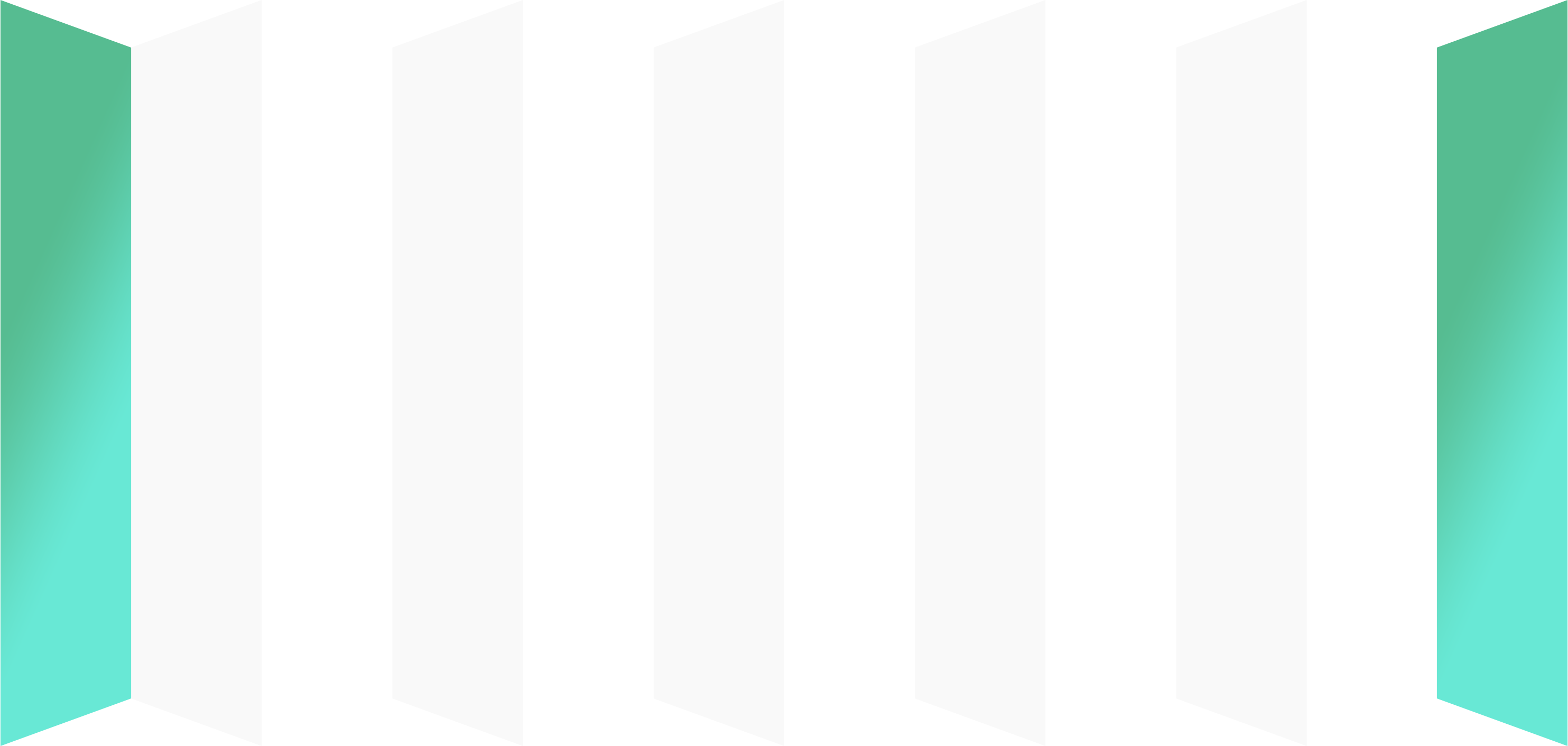 Xem lại bài
1
2
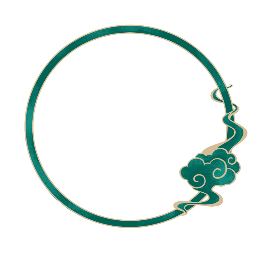 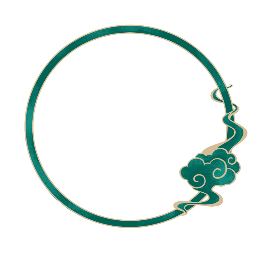 Chuẩn bị bài tiếp theo tiết 2.
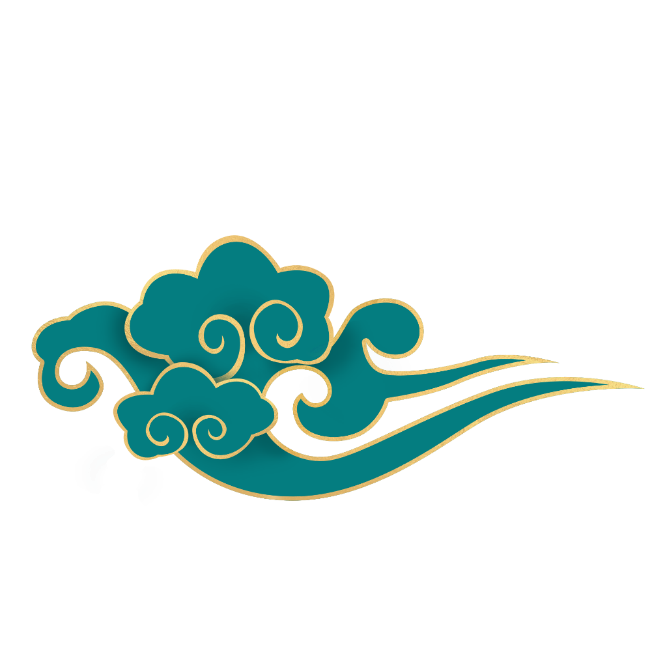 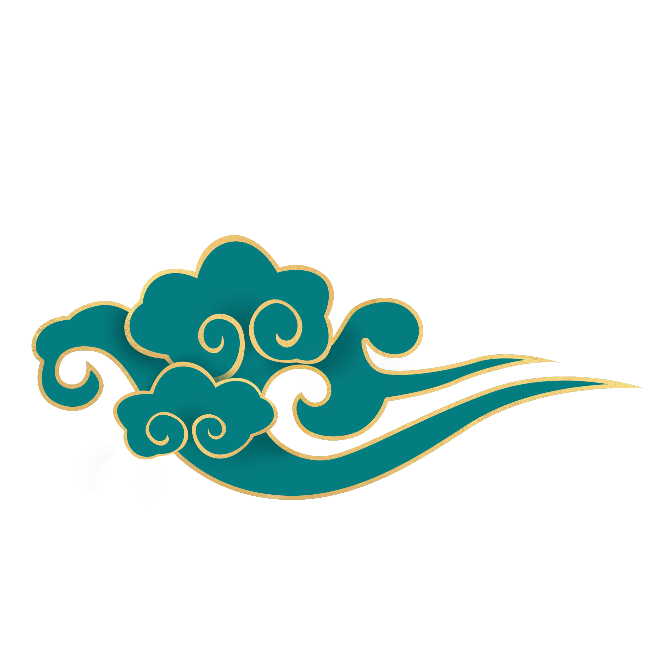